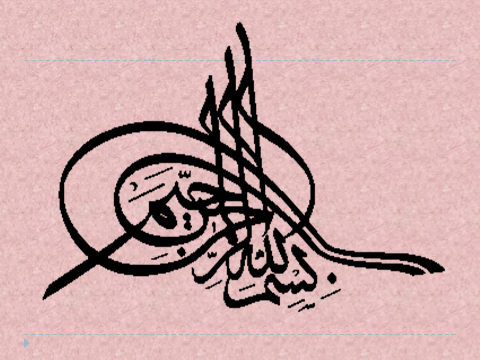 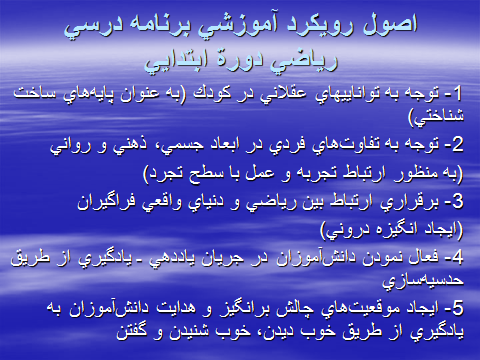 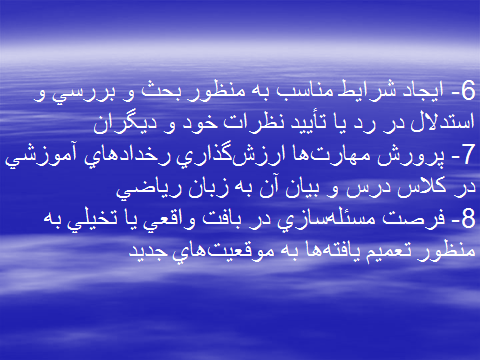 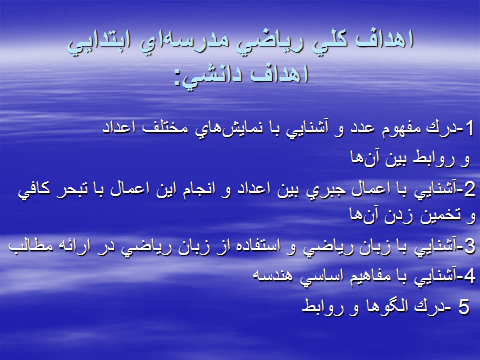 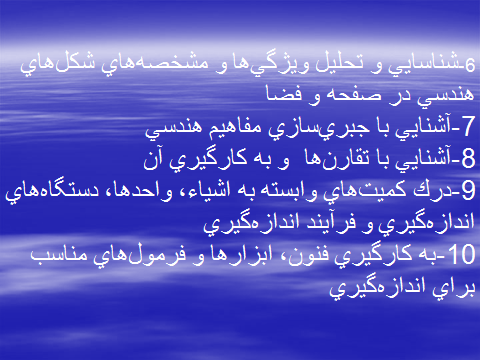 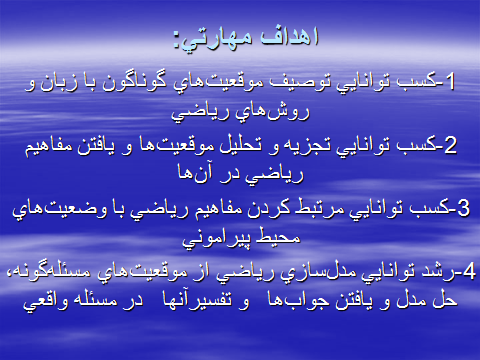 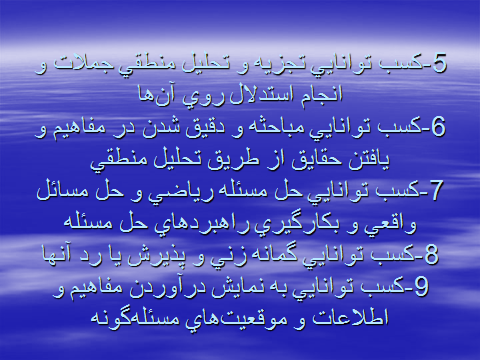 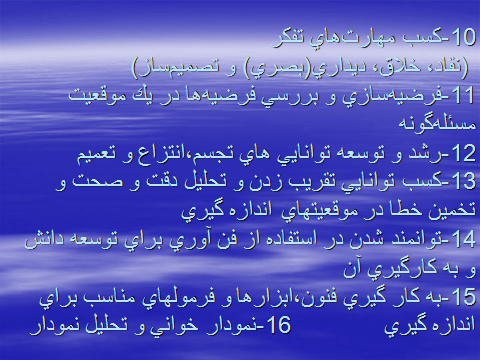 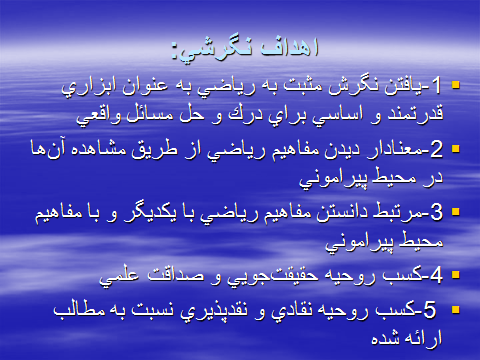 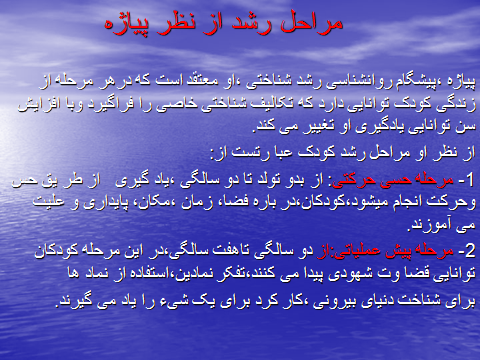 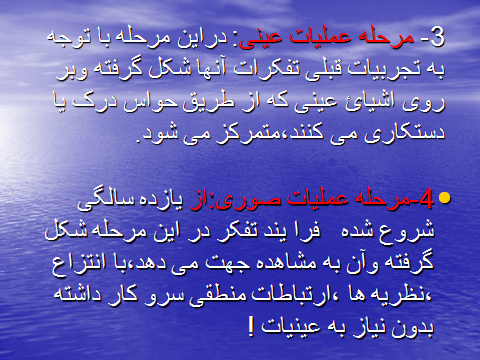 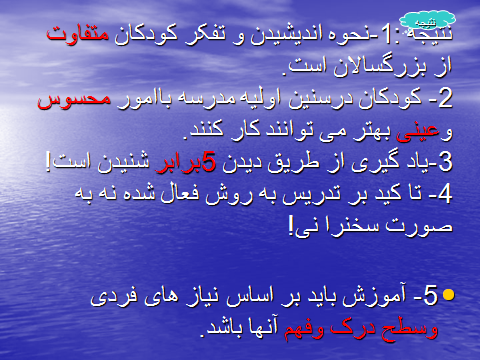 ساختار شناختی :
1- سبکهای شناختی 
سبک یاد گیری کلامی
سبک یادگیری تصویری
سبک یادگیری دست ورزی
2- انسان شناسی و یاد گیری
فهرست
سبک یادگیری کلامی :
ساختار نمادين كلام نقش مهمي در تفكر و يادگيري ايفا مي‌كند
وقتي فكر مي‌كنند به زبان كلمات و جملات با خود حرف مي‌زنند و مي‌توانند افكار خود را مستقيماً روي كاغذ بياورند
استدلال رياضي را مرحله به مرحله و جزء به جزء درك مي‌كنند و چون مراحل اثبات به پايان مي‌رسد مراحل درك رياضي آنان خاتمه مي‌يابد
از جزء به سمت درك كل حركت مي‌كنند و معمولاً تئوري‌هاي آنان در چگونگي جزئيات بسيار قوي است اما در همبستگي مباني و ساختارهاي كلي مي‌لنگند
دز این دانش آموزان آموزش در حركت از كلام به مجرد می باشد
از بين فيلسوفان معروف فلسفه و سبك شناختي ارسطو، كندي، ابن سينا
سبک یادگیری تصویری:
در دانش‌آموزان تصويري شهود و تصوير سازي نقش مهمي در تفكر و يادگيري ايفا مي‌كنند
وقتي اين دانش‌آموزان به تفكر مي‌پردازند روند تفكر به زبان مفاهيم و ارتباط بين آن‌ها پيش مي‌رود و بازنويسي روند تفكر براي ايشان نياز به زحمت مضاعف دارد
برخي ازاین دانش آموزان از به كلام در آوردن روند تفكر خود عاجز و ناتوانند
مي‌توانند به خوبي آن را به زبان مفاهيم و ارتباط بين آن‌ها بيان كنند
. استدلال رياضي توسط این دسته از دانش آموزان به صورتي كلي و مانند نگاه كردن به اجزاي يك تابلو به طور سرتاسري ادراك مي‌شود
از درك كل به سوي ادراك جزئيات حركت مي‌كنند و معمولاً تئوري‌هاي آنان در ساختار و مباني دقيق است اما در همنشيني و برقراري رابطه بين اجزاء ضعيف مي‌نمايد
تفكر شهودي و تجربه نقطه قوت ايشان است
آموزش در این دانش آموزان حركت از تصوير به مجرد می باشد
افلاطون، فارابي، ابن عربي، سهروردي و ملاصدرا زير چتر اين نوع مهارت يادگيري و تفكر قرار مي‌گيرند
سبک دست ورزی :
دانش‌آموزان دست‌ورز كه ساختارگرا هستند بازسازي ساختارها و دست ورزی نقش مهمي در تفكر و يادگيري ايفا مي‌كند
با به كار بردن ابزارها و ساختن اشكال و بازسازي ذهني ساختارها در ذهن خود مفاهيم را ياد مي‌گيرند و مهارت‌ها را كسب مي‌كنند
استدلال رياضي را تا وقتي خودشان بازسازي نكنند نمي‌فهمند 
بسياري از صنعت‌گران و مخترعين زير چتر اين نوع مهارت يادگيري و تفكر قرار مي‌گيرند.

در این دانش آموزان آموزش در حركت از ملموس به مجرد می باشد
ساختار
روشهای تدریس متداول
الگوهای فعال تدریس :        سعی کنید فرزندان خودرا در فعالیت های اجتماعی شرکت دهید
  زیرا بسیاری از استعدادها درجمع شکوفا می شود.
1-الگوی مشارکتی :دراین الگو معلم فراگیران را به گروههای دو یا سه یاپنج نفری تقسیم نموده وتقسیم مسئولیت درهر گروه نموده سپس سئوال را مطرح نموده واز فراگیران می خواهد که ابتدا به صورت انفرادی وسپس دوبه دووگروهی پیرامون موضوع با یکدیگربحث وتبادل نظرنموده وازهر گروه یکنفر گزارش فعالیت گروه رابدهند .
معلم پس ازارزشیابی فعالیت گروهها به کمک آنها به یک جمع بندی 
می رسند.
مزایای این روش عبارتنداز
1- دادن مسئولیت به فراگیران وتقسیم کار    
  2-معلم نقش راهنماوفراگیر عمل کننده است.
3-فعال نمودن فراگیران وبر انگیختن حس کنجکاوی آنها
 4-اهمیت دادن به نظرات اعضائ گروه      
      5   -ایجاد اعتماد به نفس در فراگیران
 6-احساس مسئولیت در فراگیر    
  7-زمینه های مناسب جهت شکوفایی استعداد ها درجمع
نکته:
از این الگو درانجام کلاس کار گاهی ریاضی هم میتوان استفاده نمود!
2-روش پرسش وپاسخ       (خوب  سئوال کردن نیمی از علم است.)
مبتکر این روش سقراط فیلسوف یونان قدیم بوده  اعتقاد داردکه میتوان با پرسش وپاسخ از فرد اورابه جواب  سئوال واقف نموده به عبارت دیگر جواب سئوال رااز دل خود سئوال بیرون می آ وریم
 مزایا:   
 1 -فعال نمودن فراگیر ان        
    2-بکار گیری حس کنجکاوی فراگیر
    3-ایجاد جنب وجوش در کلاس وفراگیران
 4  - فعال نمودن دانش آموزان گوشه گیر
روش ایفای نقش: (  پیامبرا ن وائمه اطهار(ع) ازجمله نقش آفرینان رسالت الهی درطول تاریخ بوده اند.)
در این روش معلم به هریک از فراگیران نقشی داده وآموزش خودرا با استفاده از الگوی نمایشی با توجه به نقشی که به هریک از فراگیران داده شروع می نما ید
   . مزایای این روش درفعال نمودن فراگیران واحترام متقابل فراگیران برای یکدیگر می باشد.
از جمله دیگر روشهای تدریس میتوان:
 روشهای  داستان سرایی،  روش با زی های کودکانه (شعر  ریتم،نقاشی)، الگوی بدیعه پردازی، دریافت مفهوم را نام برد.
نکته: روشهای فوق رامی توان  جزوروش فعال محسوب نمود.
روشهای غیر فعال
1- روش سخنرانی:دراین روش معلم متکلم وحده وفراگیران شنونده می باشنداز نظراوفراگیران به گفته های او گوش داده وبه موقع سئوال نما یند،در دوره ابتدایی فراگیران حدود هفت دقیقه می توانند به گفته های معلم گوش فرا دهند.  
این  روش به تنهایی برای آموزش ابتدایی قابل استفاده نمی باشد.
2-روش قاعده گویی:دراین روش معلم پس از تدریس، قاعده راارائه داده وفراگیررابه ازحفظ نمودن قاعده ویا تعریف می نماید.
3-روش ارائه تعاریف:دراین روش آموزش درنهایت به تعریف ها ختم می شود.
 نکته:درآموزش ریاضی ابتدایی قاعده ها وتعاریف را باید خود فراگیران به آن برسند تا دیگر آنرا فراموش ننمایند.
مراحل ارائه درس
1-مرحله مجسم (اشکال سه بعدی)
2- مرحله نیمه مجسم (رسم اشکال)
3-“ شفاهی (تو ضیح مراحل 1و2)
4-““کنترل درک مفهوم (ارزشیا بی)
5-““رفع اشتباه احتمالی ونتیجه گیری
به مراحل 3و4و5 مرحله مجرد هم می گویند.
گاهی اوقات این مرحله در قالب حل مسئله خودرانشان می دهد .               .
وسایل آموزشی
وسایل آموزشی امر تدریس را آسان نموده وبه درک شهودی مفاهیم ریاضی کمک می نماید.
 وسایل آموزشی باید دارای ویژ گی های زیر باشد : 
1- ساد ه بودن 
2- دردسترس قرار گرفتن 
3- ارزان بودن
 4- رسابودن 
5-  بی خطر وقابل حمل بودن
6- مرتبط با موضوع مورد تدریس با شد.
مفاهیم عدد
-مفهوم اصلی (کاردینالیتی) عدد: در این مفهوم از تناظر یک به یک بین دو دسته اشیاء به مفهومی پی برده می شود که تعداد اشیاء هر دسته را نشان میدهد.
  2-مفهوم ترتیبی: در این مفهوم جا یگاه عدد نسبت به اعداد قبل وبعد از آن عدد سنجیده می شود.3و(2)و1 عدد2بعد از1وقبل از3
3-مفهوم طولی عدد : در این مفهوم برای معرفی عددبااستفاده از طو  ل اشیاءباواحد های گوناگون اندازگیری شده و هریک بیانگر یک عدد بوده 
که نشان میدهد غیراز اعداد طبیعی اعداد دیگری هم وجود دا رد.
 کاربرد آن درساعت خوانی و اعمال روی محورو... می باشد.
ریاضی اول ابتدایی
ریاضی اول شامل 25 تم (موضوع ) بوده وهر تم 7 صفحه بوده وباید به مدت یک هفته تدریس گردد. 
 شیوه تدریس براساس  فرایند حل مسئله  وبا توجه به مراحل پنج گانه تدریس می باشد .
درآموزش کتاب باید تا آنجا که امکان دارد  از الگو های فعال تدریس استفاده گردد.
ریاضی اول ، تم رزق و روزی
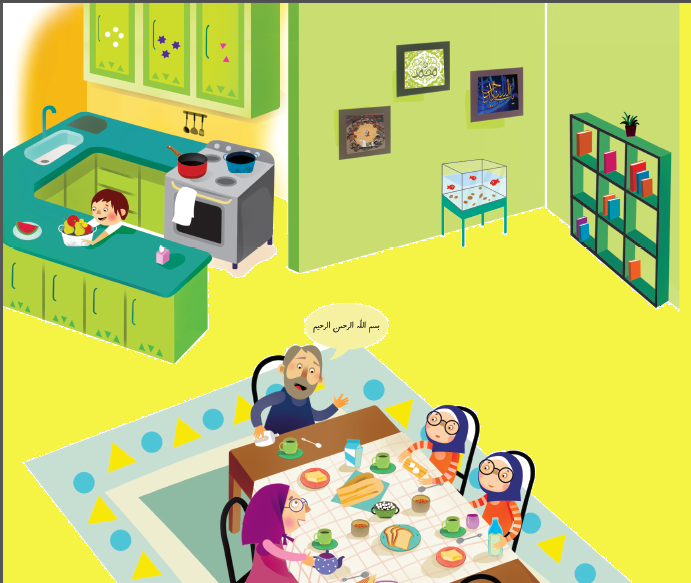 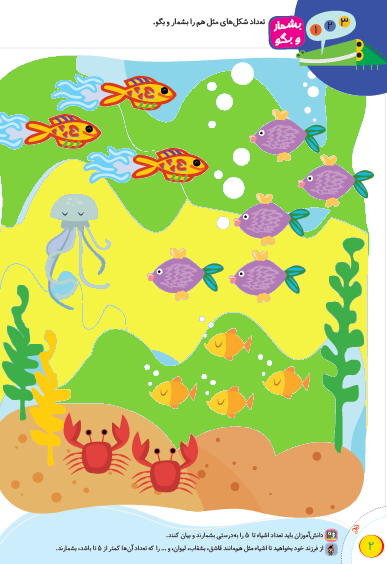 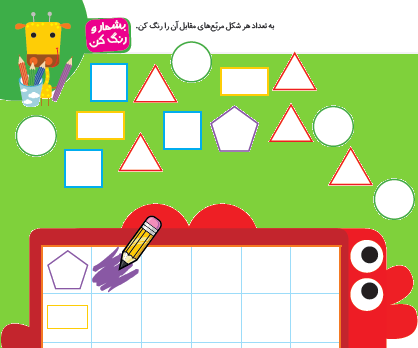 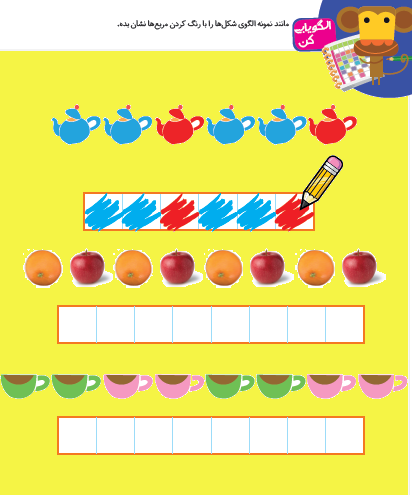 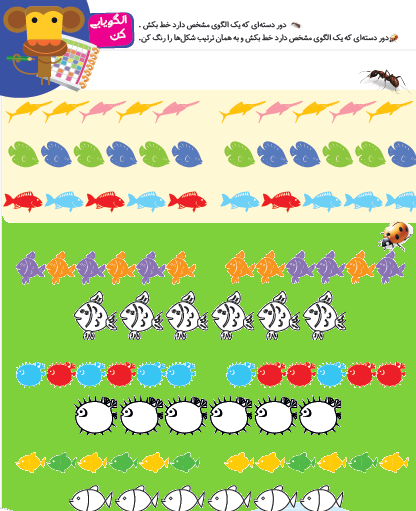 تناظر یک به یک
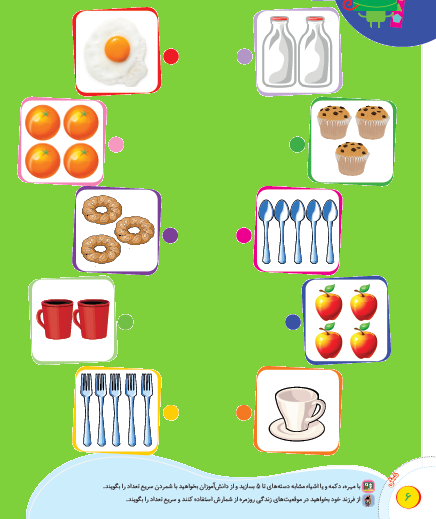 شمارش با انگشت
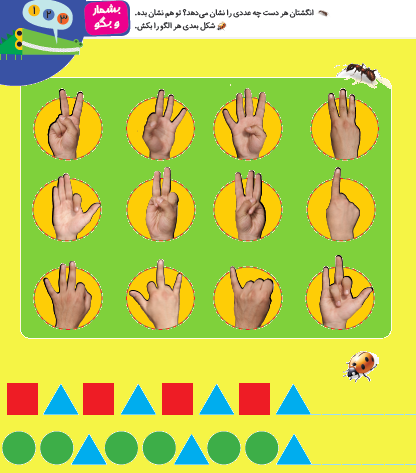 مفهوم طولی عدد
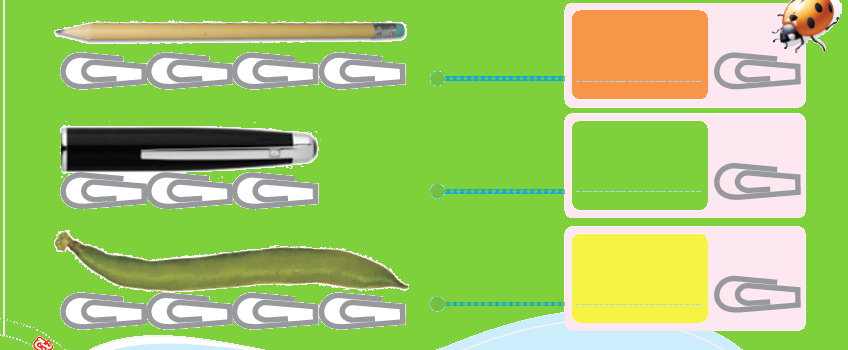 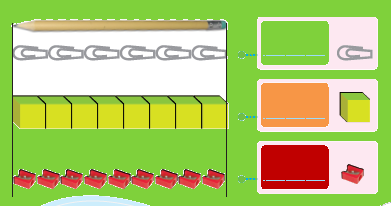 آموزش اولین عدد
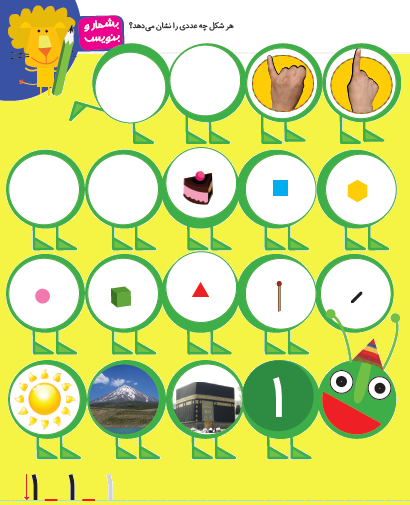 معرفی عدد صفر
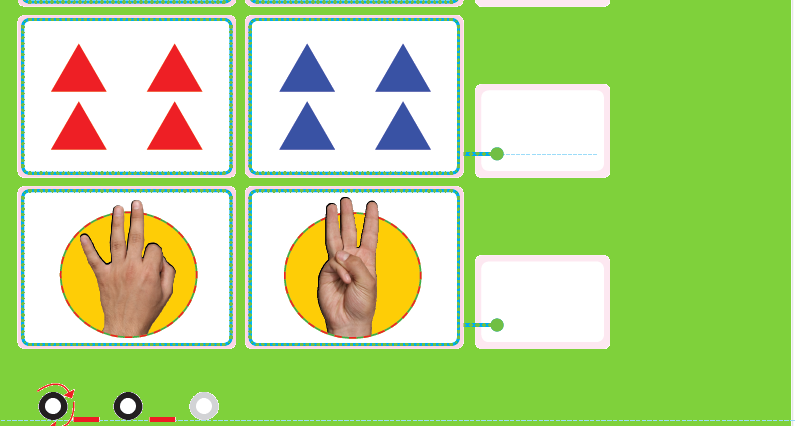 آموزش مساوی
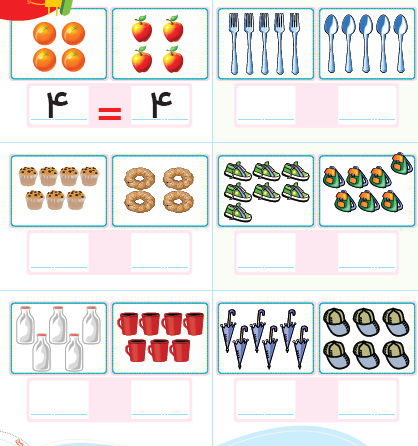 آموزش کمتری
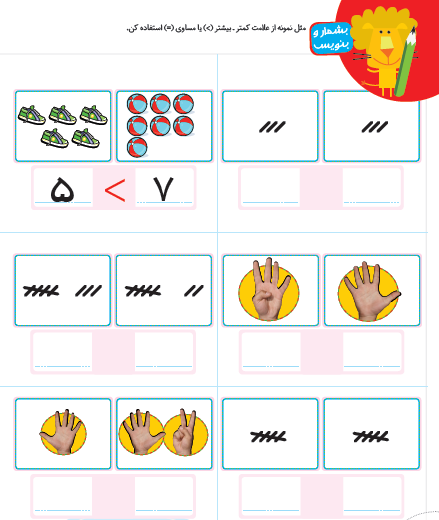 آموزش کمتری وبیشتری
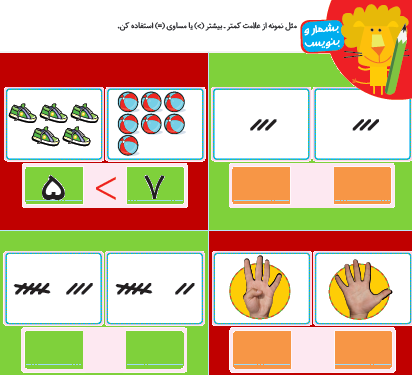 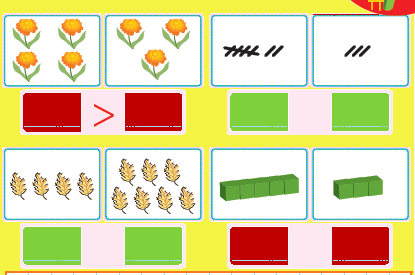 آموزش بیشتری
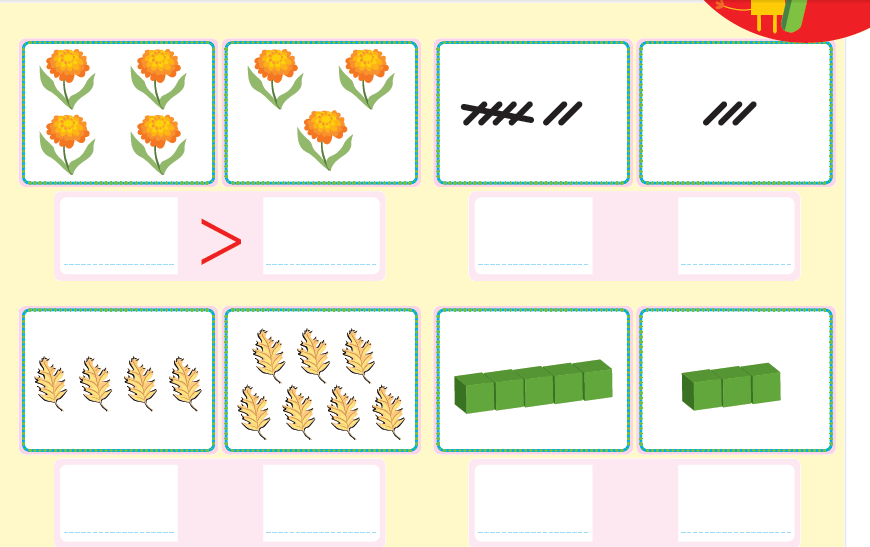 معرفی اولین عدد دورقمی(10)
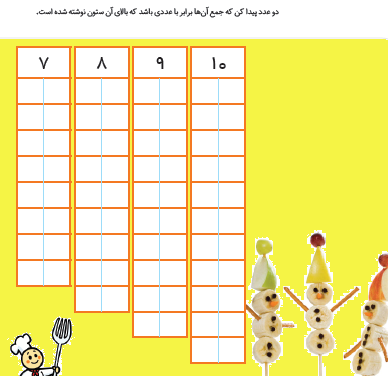 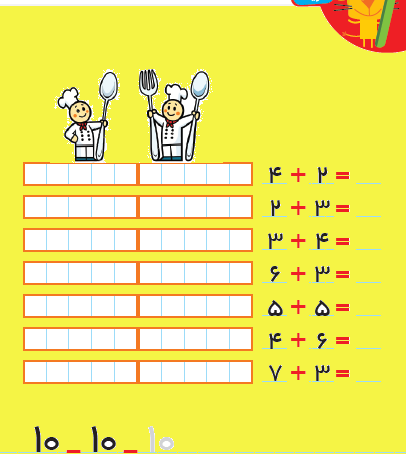 گونه دیگر معرفی عدد ده
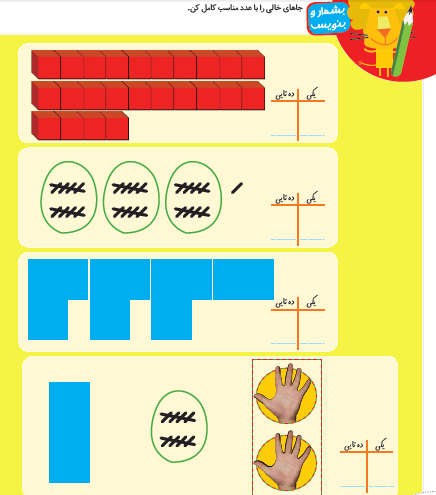 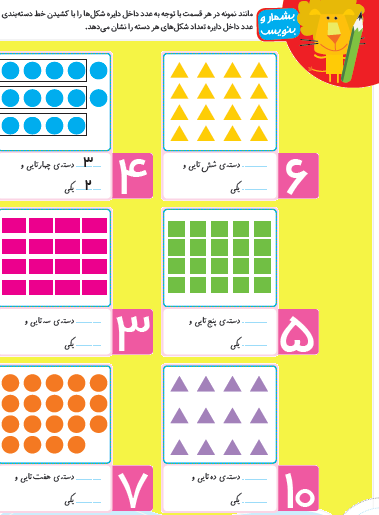 معرفی اعداد دورقمی
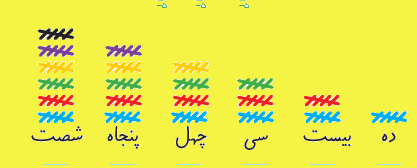 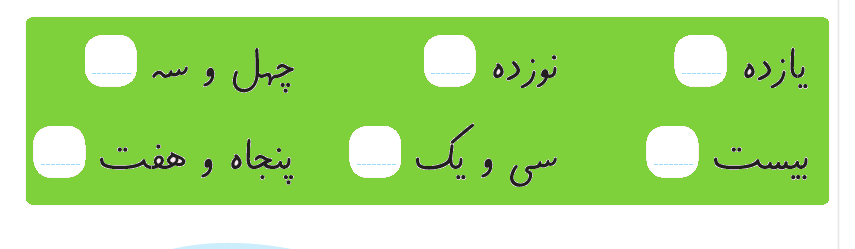 معرفی عدد100
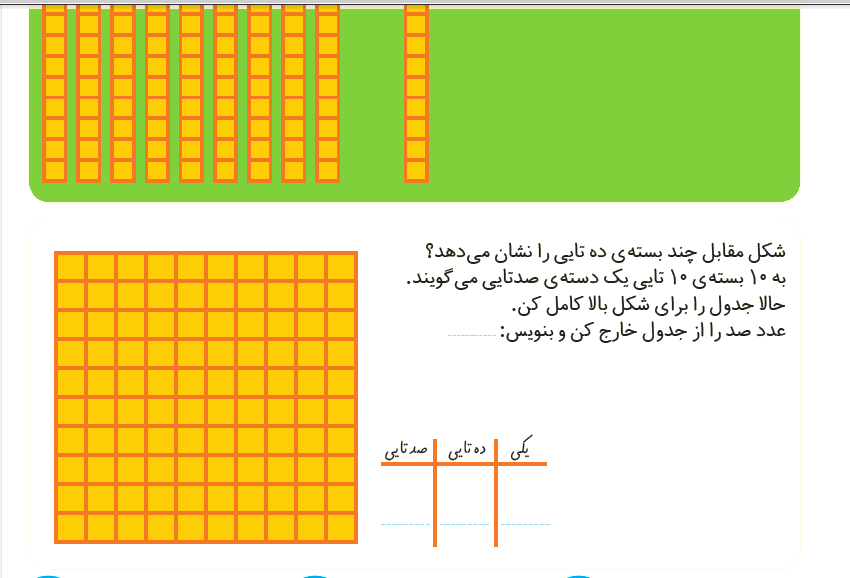 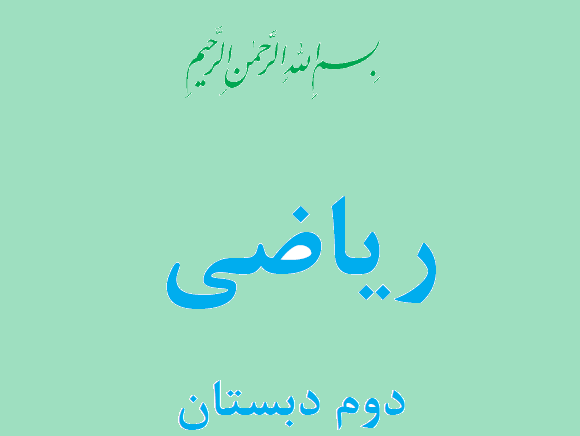 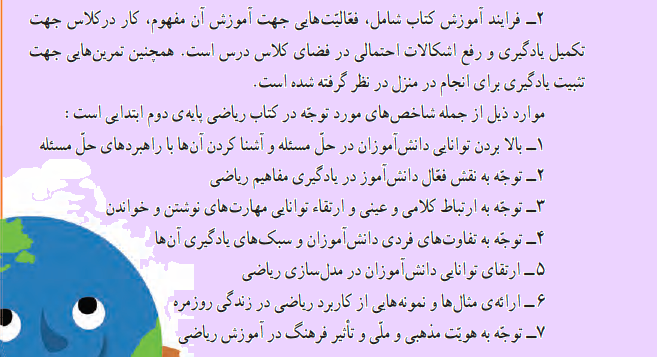 زمینه های عد د  نویسی  سه رقمی
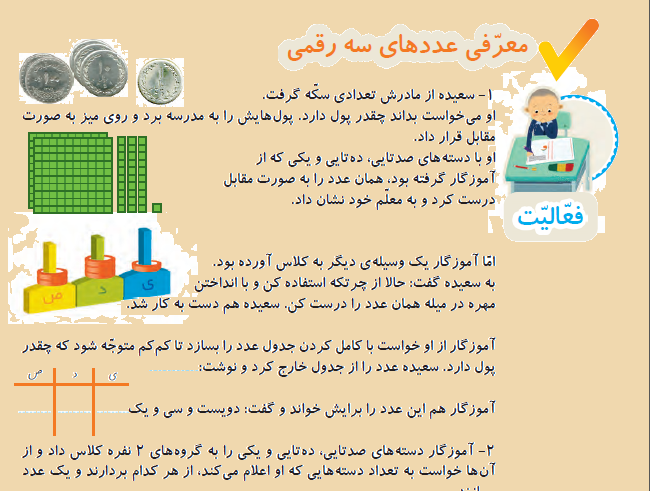 معرفی هزار به صورت ده دسته صدتایی
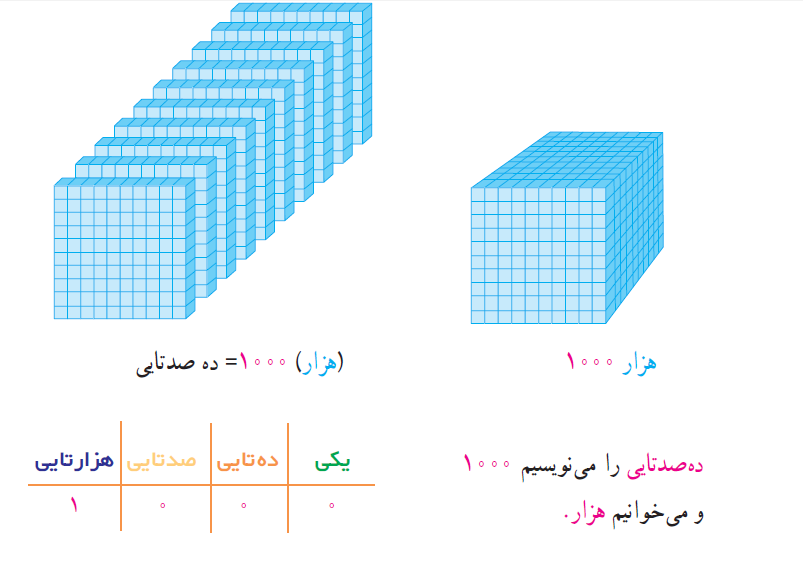 عدد هزار به صورت های دیگر
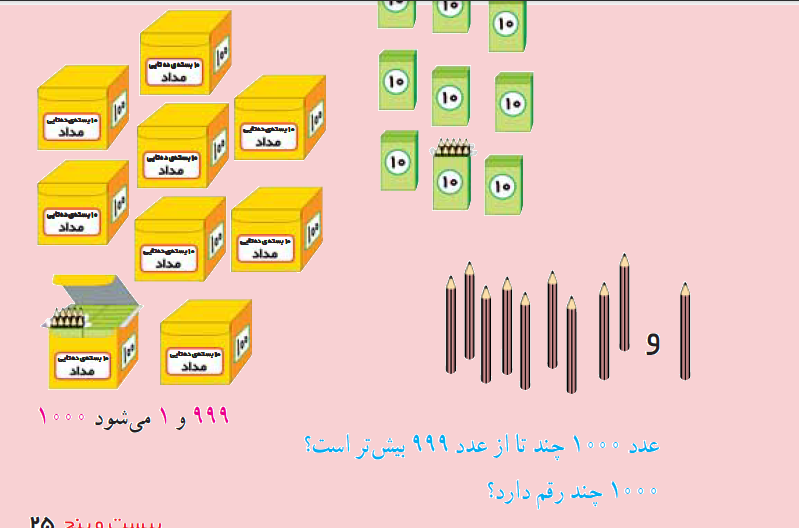 عدد هزار به صورت 9صدتایی و9ده تایی و10یکی
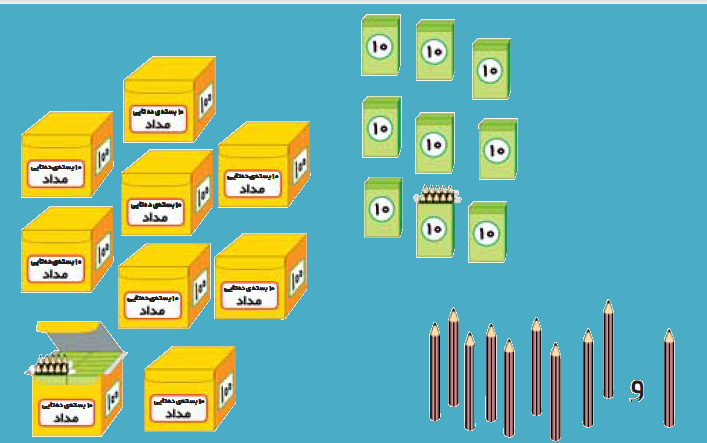 معرفی اعداد چند رقمی
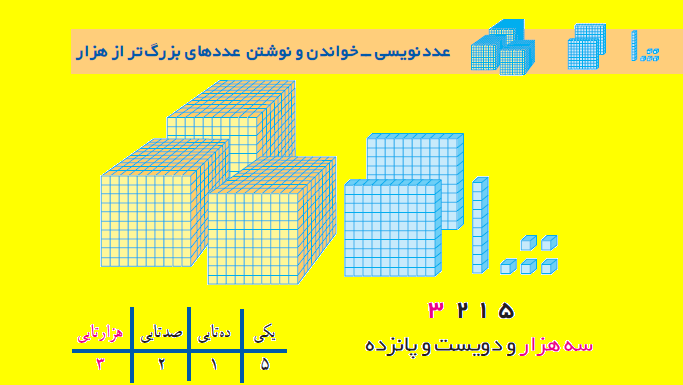 ادامه آموزش اعداد چند رقمی
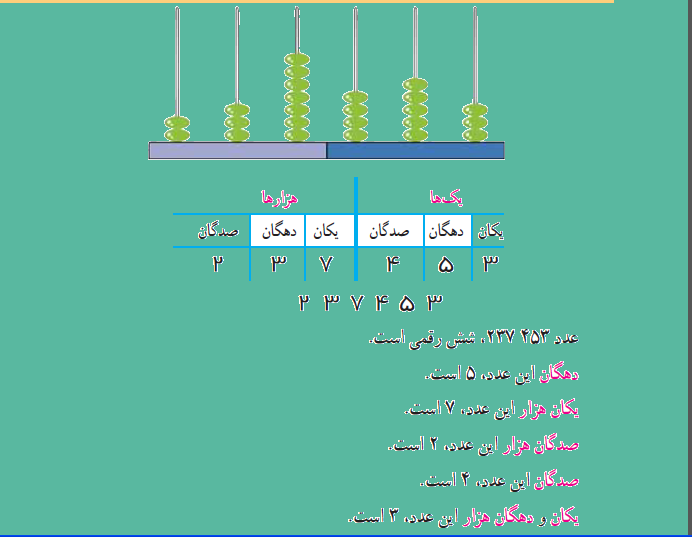 آ لبرت انیشتین:زندگی دنیایی ازریاضی است، به طوری که می توانیم:
خوبی هارا( +) کنیم             و 
بدی هارا(-)کنیم                  و
شادی هاراکنیم                و
غمهارا(÷)کنیم                    و
تنفر هارا زیر( (ببریم         و
محبت هارا به( توان) برسانیم
مفا هیم جمع
1-مفهوم افزایشی (شروع آموزش):با داشتن دسته ای از اشیاء  دسته ای از همان جنس را افزوده وبر اساس آن جمعی می نو یسیم.
(شروع آموزش جمع باا ین مفهوم می باشد.)
 مثال:3گل در گلدان داشتیم 2گل هم به آنها اضافه کردیم
حالا چند گل درگلدان داریم؟
حالا 5گل در گلدان است.           5 =2+3

2-مفهوم  افرازی(ادامه آموزش جمع):دسته بندی اشیاء بر اساس (رنگ، جنس،شکل) می توان دو جمع نوشت 
                                       	 
                                           2+3=5و3+2=5
اد امه آموزش جمع
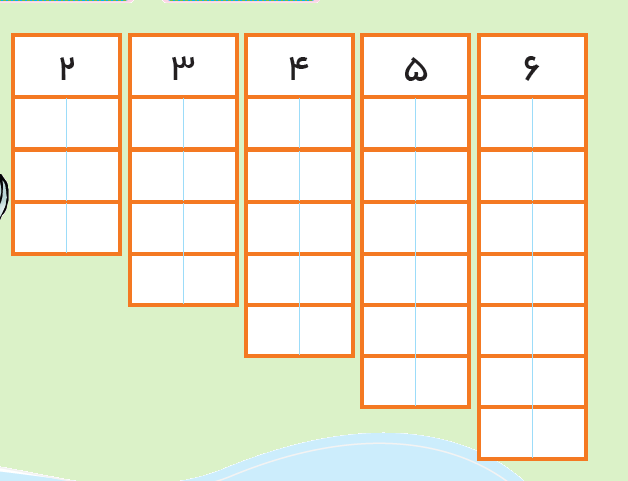 4-“  جمع دو دسته اشیاء بدون توجه به جنس اشیاء(کاربردی):
دراین مفهوم دو دسته اشیاء را قطع نظر از جنس آنها
 می توان جمع نمود :   © ©         ***
5   =2+3
خواص عمل جمع:
 :1- جابه جایی (یاد گیری جمع های اساسی): 2+3=3+2       
2-شرکت پذیری (جمع سه عدد ):       (3+2)+1=3+(2+1) 
3-بی اثر بودن صفر در عمل جمع :0 +4=4+0
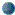 جمعهای اسا سی:
نوع اول: شامل آن دسته از جمع هایی است که جملات اول ودوم  یکرقمی وحاصل آنها حداکثر 10 میبا شد .
تعداد این جمع ها برابر64 عدد است.( آموزش آ نها درپایه اول انجام می شود) 
 به عنوان مثال 5=2+3    و  10=4+6
                                                                                            
نوع دوم:جمله های او ل ودوم یک رقمی وحاصل از 11 لغایت 18می باشد.
تعداد این جمع ها برابر36 عدد میباشد.( آموزش آنها  درپایه های اول و دوم میباشد.) مانند12=7+5 و   18=9+9
جدول جمع های اساسی:
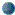 فراگیران چند جمع اساسی باید یاد بگیرند؟
45=2÷90                        90=10-100
55=10+  45
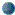 چند تست:  کدامیک جمع اساسی نیست  			1) 0+ 10	2)1+0، 3)10+ 4 ،4)همه موارد
چند جمع اساسی وجود دارد که حداقل یکی از جملات آن صفراست؟
1)17       2)18       3)19       4)20
چندجمع اساسی موجود است که حاصل آنها 14 می باشد؟
1)4        2)5         3)6           4)7
فراگیران باتوجه به خواص جمع چند جمع باید یاد بگیرند؟
1)64     2)36       3)100     4)55
آموزش جمع
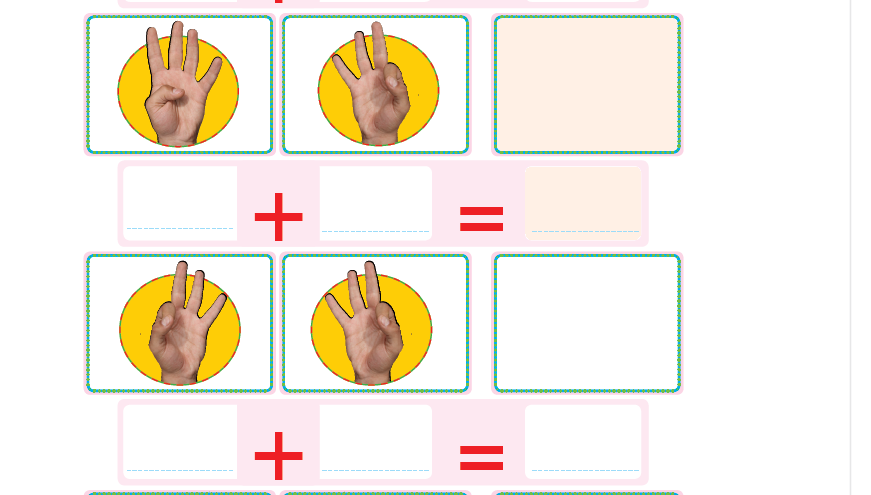 آموزش جمع دوعدد
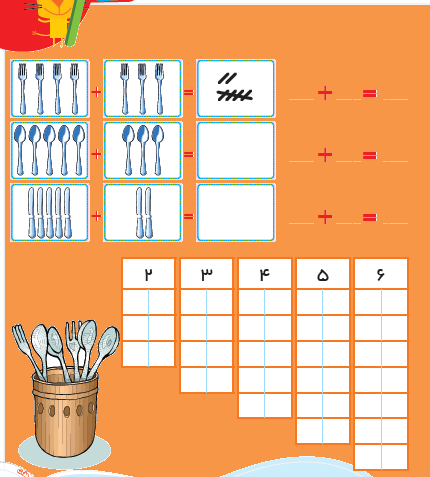 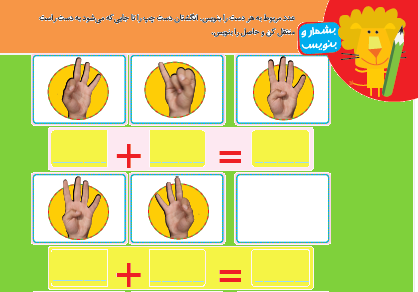 آموزش جمع وتفریق به کمک محور
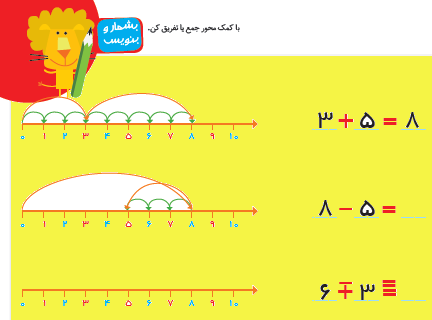 جمع های اساسی نوع دوم
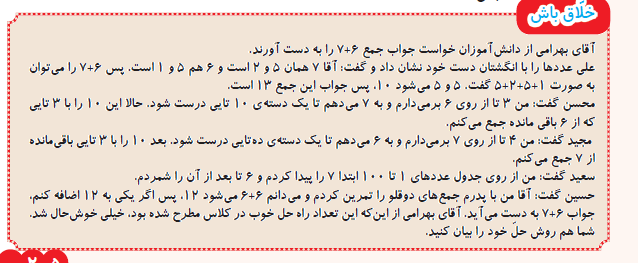 حاصل جمع اعداد دو رقمی 

بدون انتقال
34
+
23
34
+
23
34
 + 20  

    54
54
 + 3  

    57
54
اضافه کردن ده تایی ها
+
3
57
حاصل جمع دو عدد
اضافه کردن یکی ها
آموزش جمع وتفریق های دورقمی به روش چکمه ای
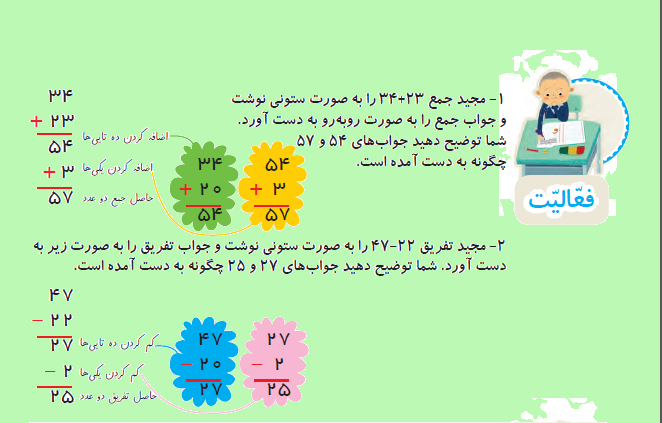 جمع وتفریقهای چند رقمی
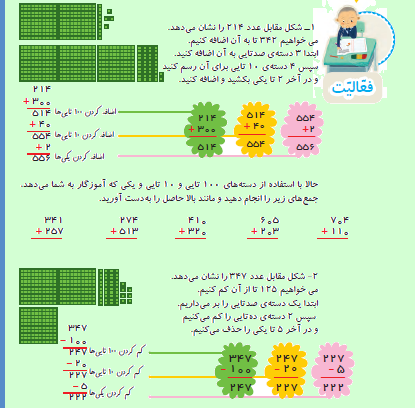 حاصل جمع اعداد دو رقمی 

با انتقال
10
10
10
10
10
10
اضافه کردن ده تایی ها
10
10
10
10
10
10
10
10
10
10
10
اضافه کردن یکی ها
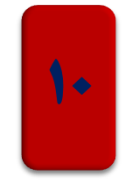 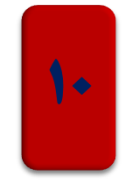 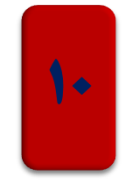 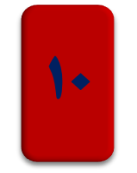 اضافه شدن ده تایی ها
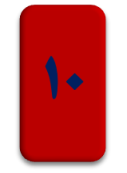 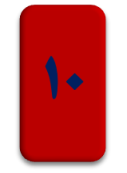 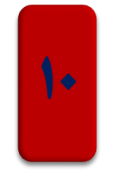 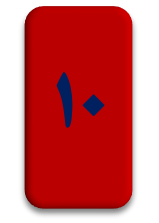 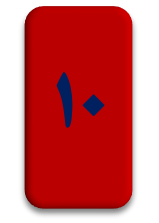 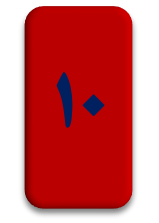 اضافه شدن یکی ها ودرست شدن یک دسته ده تایی
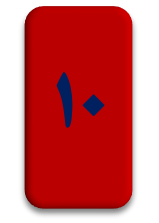 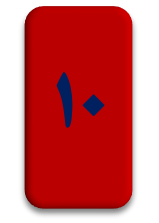 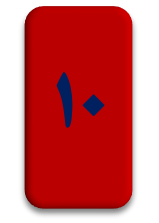 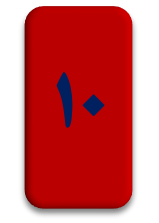 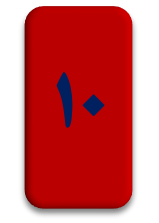 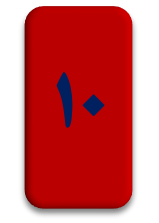 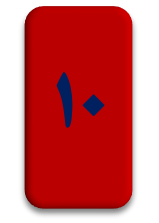 24
+
37
24
 + 30  

    54
54
 + 7  

   61
54
اضافه کردن ده تایی ها
+
7
61
حاصل جمع دو عدد
اضافه کردن یکی ها
به کمک جدول
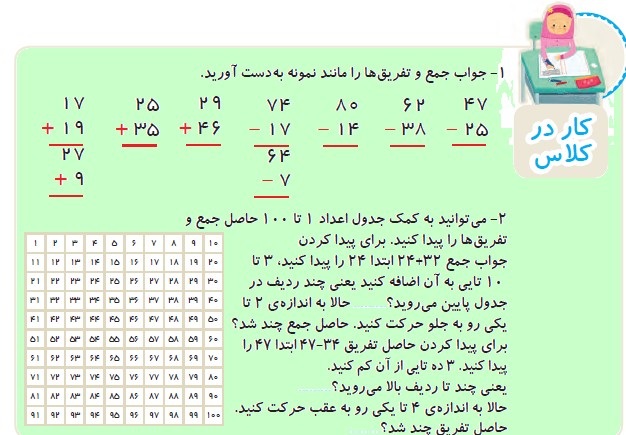 جمع وتفریق های با انتقال
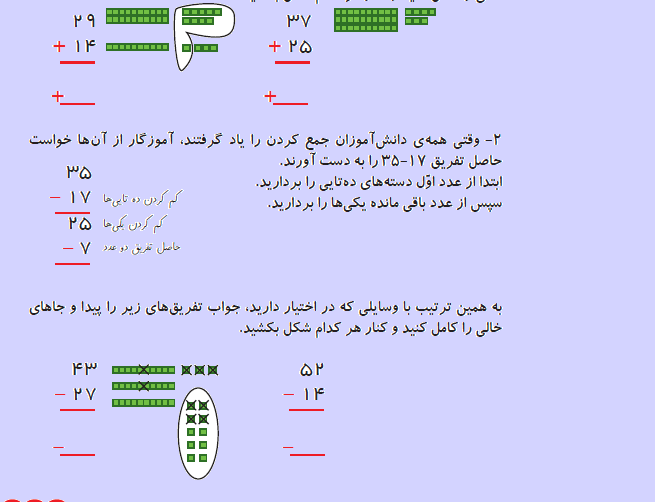 جمع وتفرقهای چند رقمی
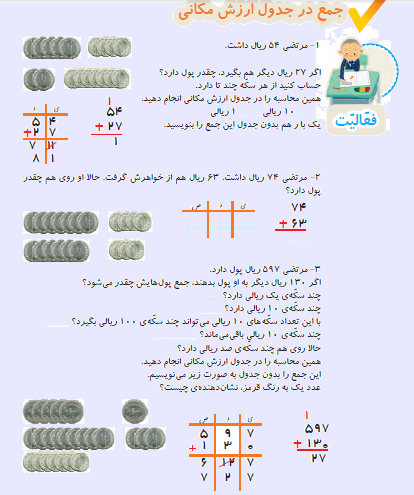 آموزش تقارن
راهبردهای حل مسئله
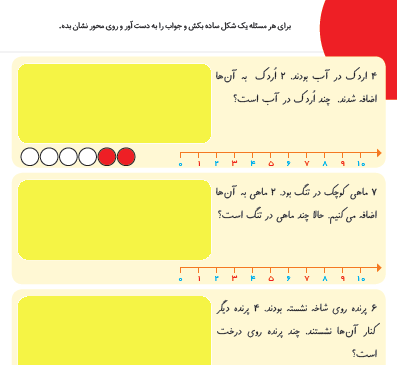 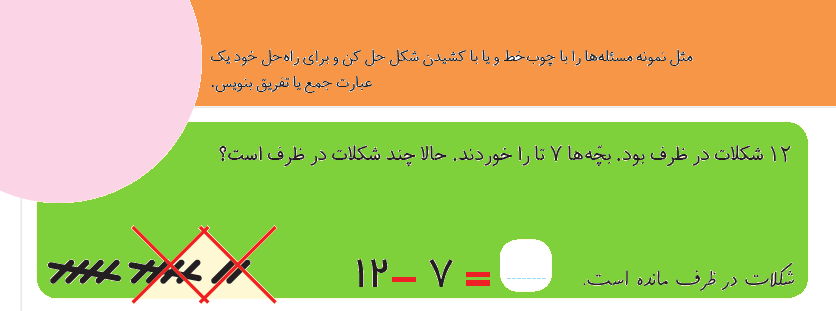 آموزش تساوی
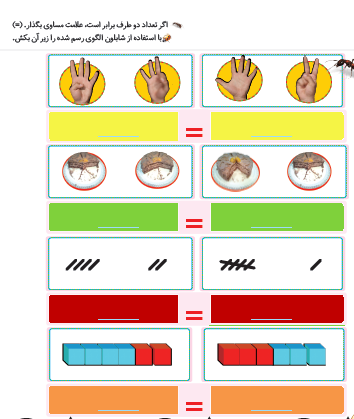 خواندن ونوشتن اعداد چند رقمی
مراحل عدد نویسی : 
1- مرتبه گذاری 2- طبقه بندی 3- خواندن ونوشتن عدد
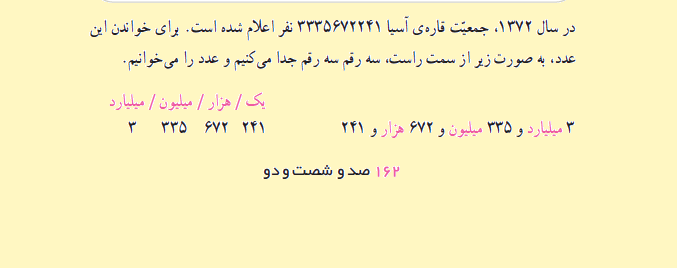 3-مفهوم  ترکیبی
برای هر عدد به تعداد یکی بیشتر می توان جمع دوتایی نوشت
 به عنوان مثال  برای  3مهره چهار جمع دوتایی می توان نوشت: 
1+2
2 +1
3 +0
0+3
24
+
37
?
به کمک جدول
به کمک جدول
ده تایی
یکی
24
+37 
61
4   2
      7   3 +
   6     1
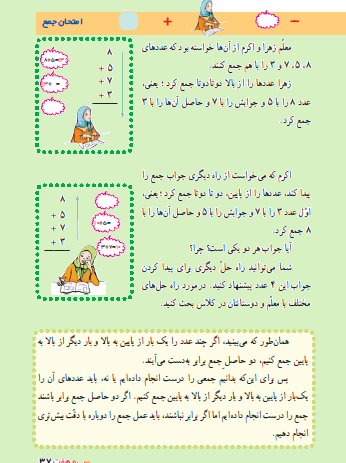 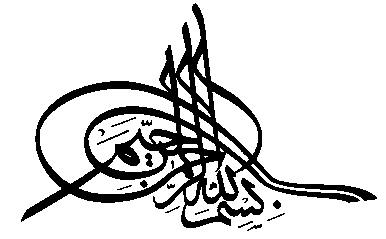 تفريق :
اموزش تفريق در پايه اول ابتدايي شروع مي شود و در پايه هاي ديگر ادامه مي يابد .
مفاهيم تفريق :
آموزش تفريق با استفاده از مفاهيم زير انجام مي شود. 
مفهوم كاهشي( يا برداشتي ) :
در اين مفهوم از مجموعه اي از اشيا زير مجموعه اي را
 بر داشته ايم و بر اساس آن تفريقي مي نويسيم .
                                                           4=1-5
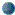 گاهي اوقات اين مفهوم خود را در قالب مساله نشان مي دهد:

پنج سيب به درخت مي باشد يك سيب از درخت مي افتد . حالا چند سيب به درخت مانده است.

حالاچهار سیب به درخت مانده است 	
		                                              4=1-5
شروع آموزش تفريق با اين مفهوم انجام می شود  
:
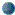 مفهوم افرازی تفریق:
در اين مفهوم از افراز نمودن اشيا بر اساس رنگ ، شكل  مي توان دو تفريق نظير دو جمع نوشت .
                                      			
                                             4 =2-6  6=2+4
                                             2  =4-6  6=4+2 
كاربرد اين مفهوم :
در ادامه آموزش تفريق و تعيين جواب تفريق به كمك جمع 
مي باشد .
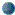 مفهوم مقايسه تفريق :
از مقايسه دو دسته اشيا با يكديگر مي توان تفريقي نوشت كه جواب تفريق اختلاف بين اين دو دسته اشيا مي باشد.
                                               
                                                        1  =2-3
مرجان سه انار و سهيلا دو انار دارد ، كدام كمتر دارد ؟

كاربرد اين مفهوم در حل مساله است .
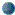 4-مفهوم جمعي تفريق :
مفهوم جمعي تفريق اين است كه در آن براي پيدا كردن جمله مجهول در جمع 7= 4+000 

اول  به روش آزمايش و خطا : 7=4+ 
4+1  ، 4+2، 4+3 جواب نهایی 3 می شود.

دوم به روش تفريق متناظر : =4-7 دانش آموز جواب تفریق راانجام می 
دهد.
اين مفهوم كاربرد ش در حل مساله است. مثال :
مريم هفت گل و چهار گلدان دارد ، او چند گلدان ديگر بايد تهيه كند تا براي هر گل يك گلدان داشته باشد ؟
چه عددي با چهار جمع شود تا بشودهفت           7=4+---

او سه گلدان دیگر باید تهیه کند.
                                                       3=4-7 
                                               
                                                         


                                                                                     



.
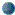 نكته :
عمل تفريق بر خلاف عمل جمع  خاصيتي ندارد .
( نه جابجايي ونه شركت پذيري)
تست :
آموزش عمل تفريق با كدام يك از مفاهيم زير شروع مي شود 
1) كاهشي 		         2) افرازي 
3) مقايسه اي 		4) جمعي تفريق 
از كدام يك از مفاهيم تفريق در حل مساله استفاده مي كنيم 
1) كاهشي 			         2) جمعي 
3) مقايسه اي 			4) موارد (2و 3)
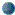 تفريق هاي اساسي :
از آنجاكه  مي توان براي هر جمعي اساسي تفريقي اساسي نظير نمود لذا مي توان تعداد تفريق هاي اساسي را به تعداد 
100 عدد در نظر گرفت و آنها را نيز به دو دسته تقسيم كرد.
1. تفريق هاي اساسي نوع اول :
تفريقهاي است كه جمله اول يك رقمي و حد اكثر 10 و جملات دوم و باقيمانده يك رقمي مي باشند.
و تعداد آ نها 64 مي باشد .
اين نوع تفريق ها در پايه اول مطرح مي شود.
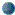 . تفريقهاي اساسي نوع دوم :
اين نوع تفريق ها تفريق هاي است كه از يازده لغايت 18 هستند.وجمله دوم و باقيمانده يك رقمي است .
تعداد اين تفريق ها 36 عدد مي باشد.
7=5-12 			12=5+7
9=9-18 			18=9+9
آموزش اين تفريق ها در پايه دوم انجام مي شود.
تست 1:کدامیک تفریقی اساسی است؟
1)10-10   2)0-10  3)0-0  4)9-19
تست 2: کدامیک تفریقی اساسی نیست؟
1)0-0   2)9-18  3)0-11  4)9-9
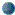 مراحل آموزش تفريق:
1-بكار گيري كلمه از و تعيين باقيمانده 
2-جايگزيني نماد - به جاي از و تعيين باقي مانده با استفاده از مي شود
3- معرفي نماد = نوشتن تساوي تفريق 
                                             
1                                    3 می ماند  2   از 5
3                                             3    2-5   
3                                                3  =2-5
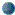 آموزش انواع تفریق:
1- آموزش تفریق های اساسی نوع دوم :؟=7- 13
آ- از یکی ها کم می کنیم:
  6=7-13
ب:استفا ده از جمع نظیر تفریق            13  = ...+7
به روش آزمایش و خطا عمل می کنیم:4+ 7و  5+7 و6+7 وعدد 6را جایگزین می کنیم
ج: از ده تایی کم می کنیم و با یکی ها جمع می کنیم:
6=3+3              3   =7-10
د: دومی را به ده می رسانیم و با یکی ها جمع می کنیم

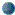 آ موزش  تفریق های یک رقم از دورقم بدو ن انتقال وبا انتقال6-17و9-27
3- آ موزش  تفریق های دو رقم  از دورقم بدون انتقال وبا
انتقال13-27و27-45
4- امتحان تفریق از طریق جمع متناظر:
؟=27-45با استفاده ازجمع نظیر 45=؟+27انجام می شود
 تمرین : درانجام تفریق  ؟=159-1000چند تفریق است؟
آموزش تفریق
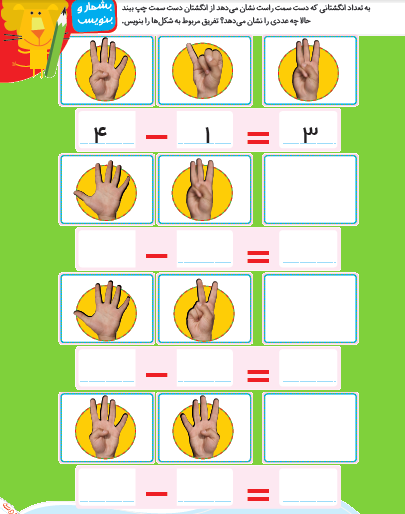 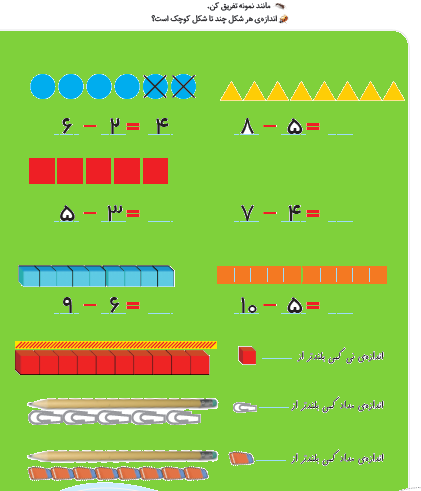 آموزش تفریق
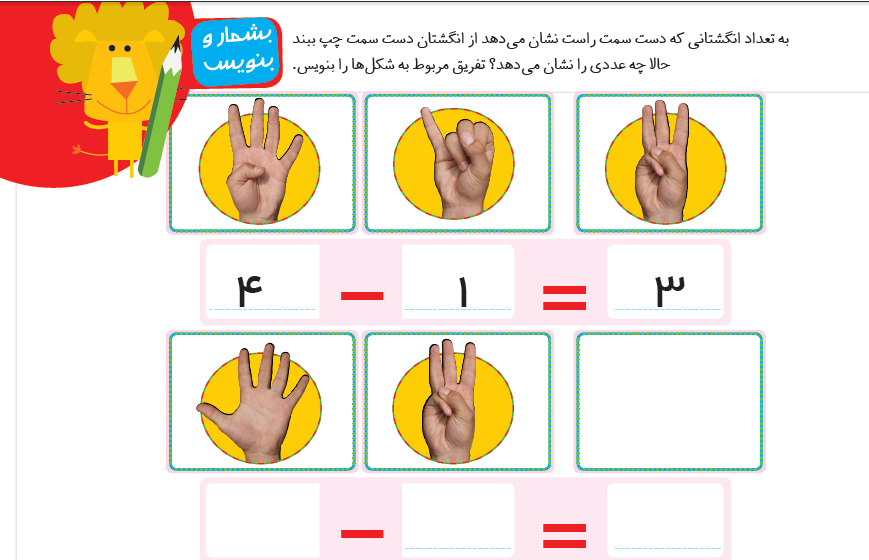 ادامه اموزش تفریق
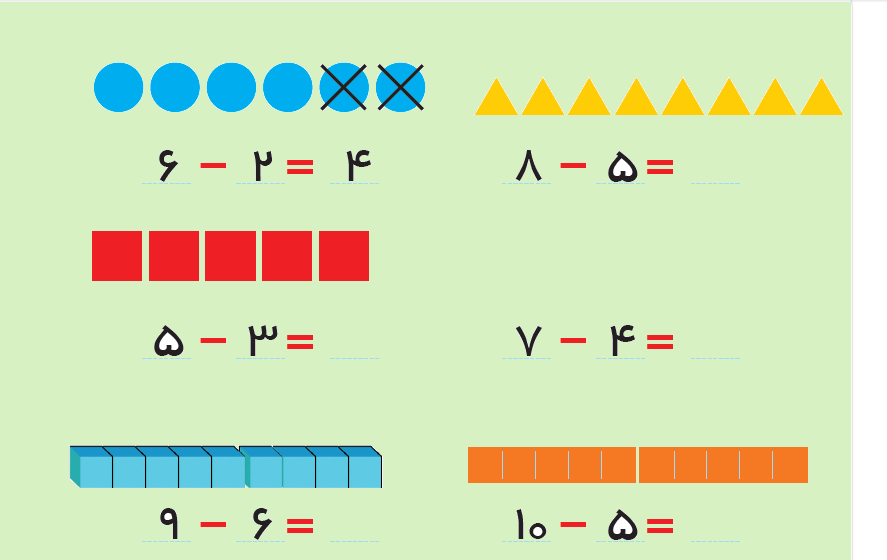 آموزش جمع وتفریق به صورت ستونی
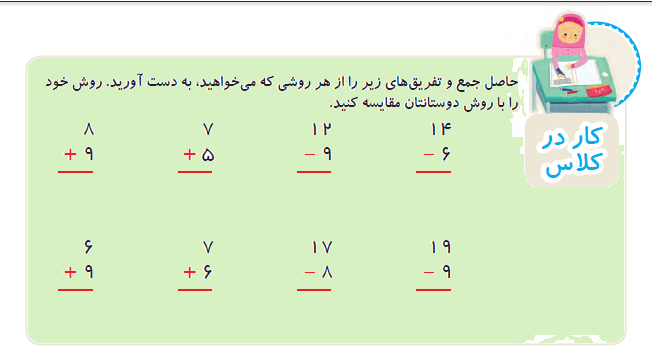 آموزش جمع وتفریق اساسی نوع دوم واستفاده از محور
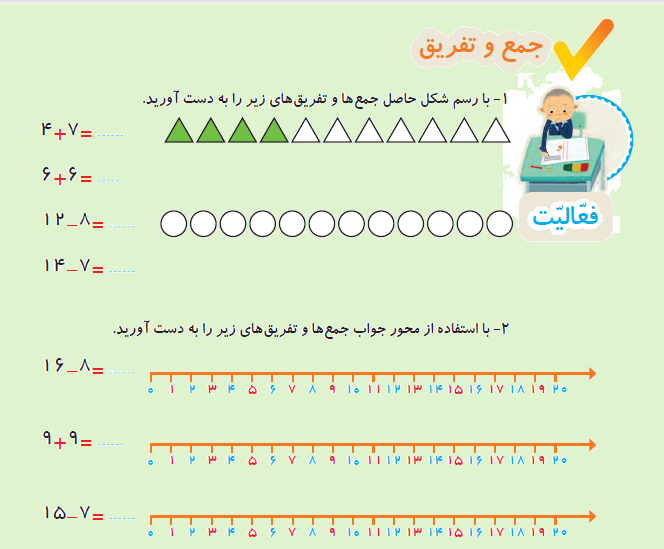 تفریق دراعداد دورقمی ( بد ون انتقال وبا انتقال )
34
 12 -
10
10
10
10
10
10
ابتدا ده تایی ها کم می شود
؟
سپس یکی ها کم
 می شود
10
10
22=12-34
نتیجه می شود که
34   12 - 2  2
2 -
ابتدا ده تایی ها کم می شود
34
10-
24
24
2-
2 2
سپس یکی ها کم می شود
22
جمع وتفریق چند رقمی
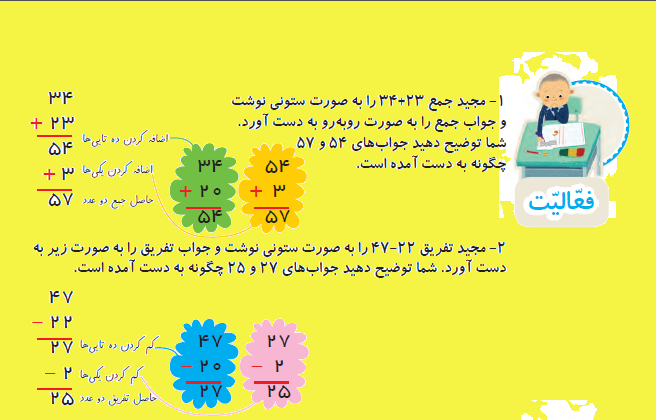 به کمک جدول
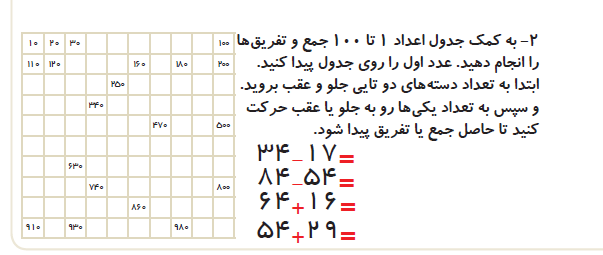 تفریق دورقم از دو رقم با انتقال
45
27-
10
10
10
10
10
10
ابتدا  ده تایی ها کم می شود
؟
45
  27-
    25 
 7-
یک دسته ده تایی باز می شود
10
ازیکی ها 7تا بر میداریم
10
18
آموزش جمع وتفریقهای دو وچند رقمی
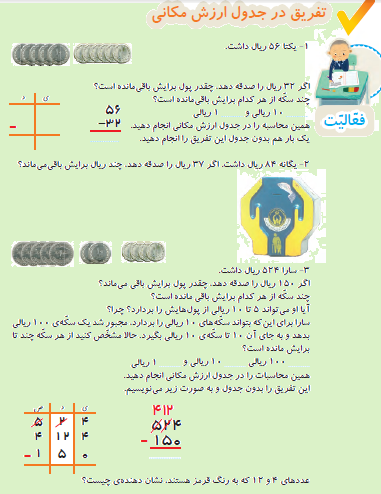 تفریق های با انتقال به کمک جدول
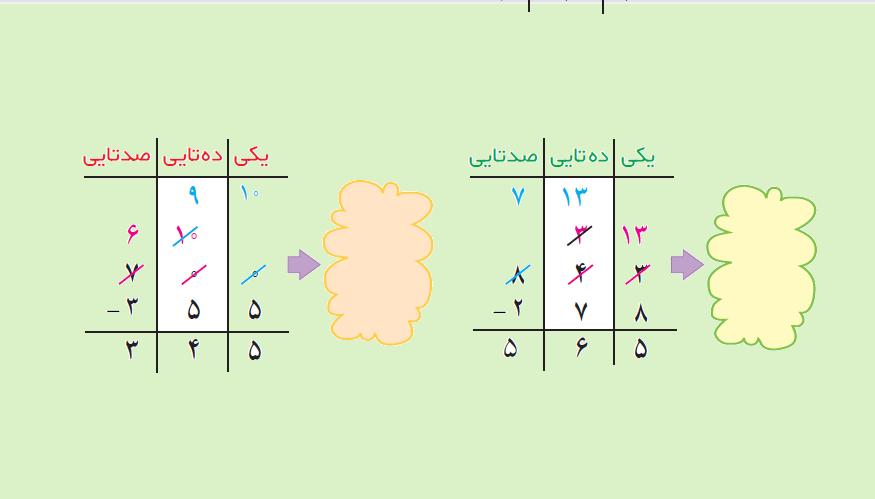 45
27-

25
7-
45
20-
25
115
25
7-
18
18
به کمک جدول
به کمک جدول
یکی  ده تایی
5  4
7  2-
3 15
 4  5
2 7
1  8
8  1
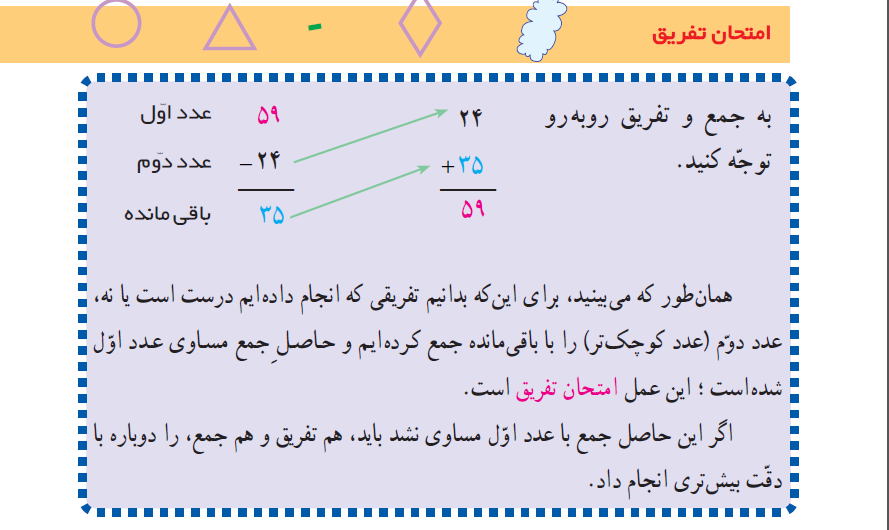 ضرب در10 و100و  1000
؟= 10×3
10
10
10
30=10×3
300=100×3
3000=1000×3
100
100
1
100
1000
1000
1000
ضرب در مضارب 10
خاصیت شرکت پذیری
150= 10×(5× 3)   =(10× 5)×3=50×3
عضو بی اثر یک
پس  150=50×3
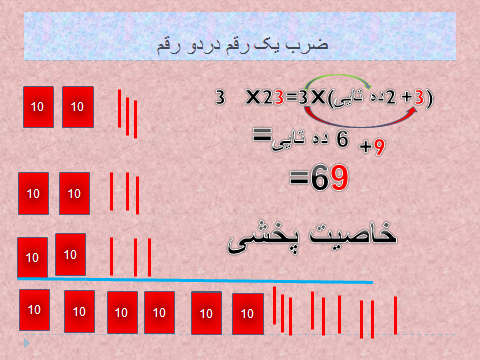 به صورت ستونی
باتوجه به اینکه    23	 ×3=3×23 پس می توان نوشت 
23
3×

69
ضرب : کلمه ضرب به معنای زدن ،مثال زدن ، ریتم داشتن
آموزش ضرب در پایه دوم ابتدایی شروع ودر پایه های دیگر ادامه می یابد.
مفا هیم ضرب:آموزش ضرب با مفا هیم زیر انجام میشود

1- مفهوم افرازی :در این مفهوم با دسته بندی اشیاء به زیر مجمو عه های مساوی می توان به یک ضرب رسید            12 =3×4
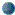 ضرب های اساسی
ضربهای اساسی  شامل آندسته از ضربهایی است که عوامل آنها یک رقمی از 1تا9 باشد ، تعداد این ضربها برابر 81 عدد است.




12=3*4
نکته : شروع آموزش ضرب با این مفهوم انجام میشود.
2- مفهوم خلاصه نویسی جمع: دراین مفهوم می توان ضرب را همان خلاصه نویسی عمل جمع دانست با توجه به شکل بالا داریم :12=3+3+3+3         12=3×4
از این مفهوم درادامه آموزش ضرب استفاده می شود.
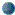 خواص ضرب: عمل دارای خواص زیر است:1- جابه جایی:3  ×4=4×32-شرکت پذیری :               (3×4)×2=3×(4×2)3- بی اثر بودن یک درعمل ضرب:4 =1×4=4×14- توزیع پذیری:(3×4)+(1×4)=(3+1)×4
جدول ضرب های اساسی:
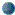 سئوال: فراگیران با توجه به خواص ضرب چند ضرب باید یا د بگیرند؟
تست : فراگیران چند ضرب اساسی باید حفظ کنند؟
1)81      2)45      3)100    4)55
با توجه به جدول ورنگ های آن می توان تعداد این ضر بها را حساب نمود.
72=9-81  و36=2÷72   و45=9+36
45
آموزش ضرب
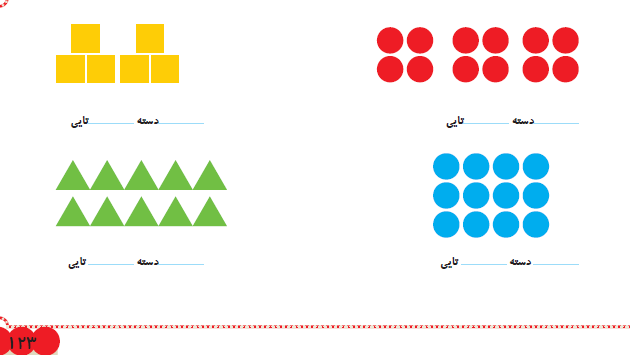 تعیین حاصل ضرب
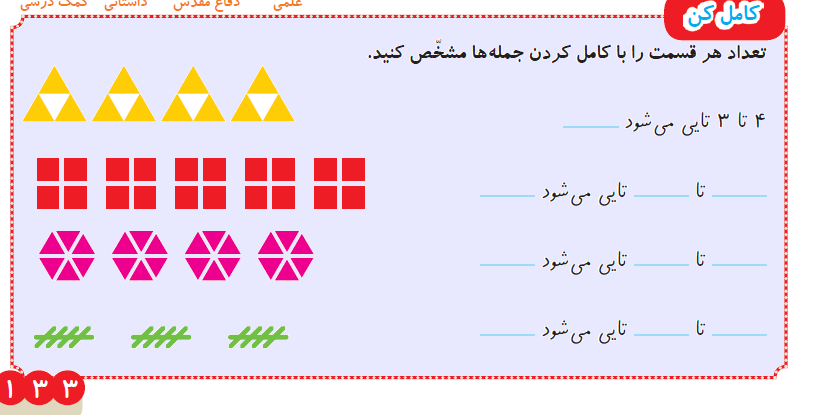 آشنایی با مفهوم ضرب
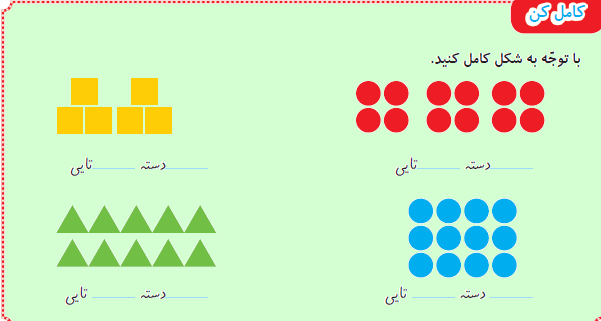 جمع وتفریق درده تایی ها
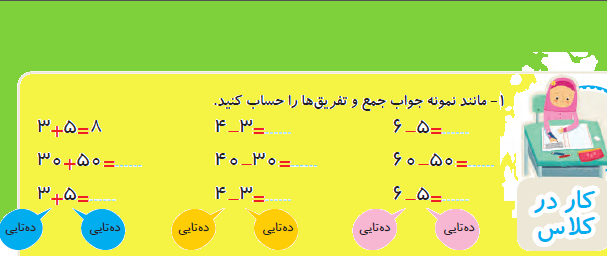 تعیین حاصلضرب
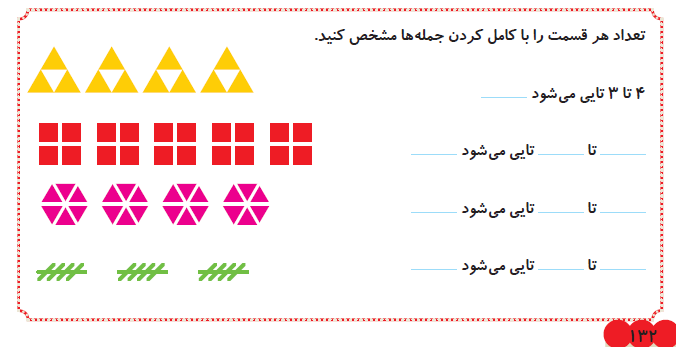 معرفی نماد ضرب
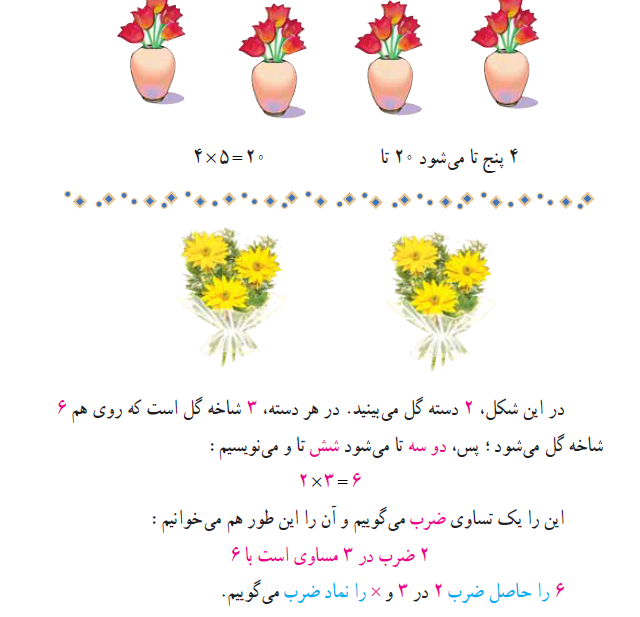 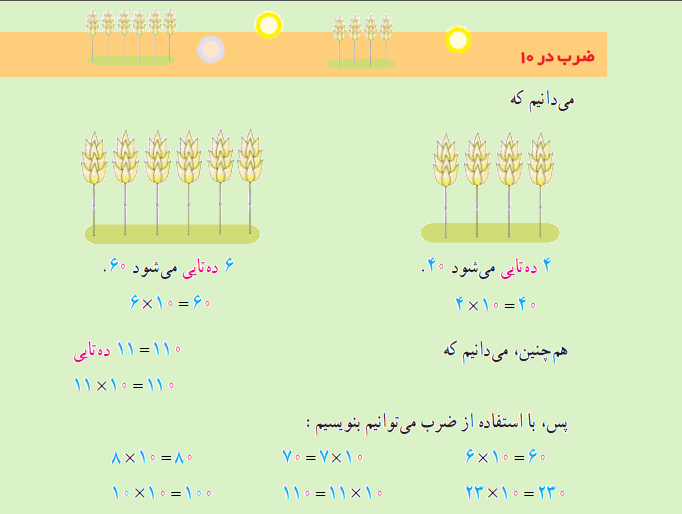 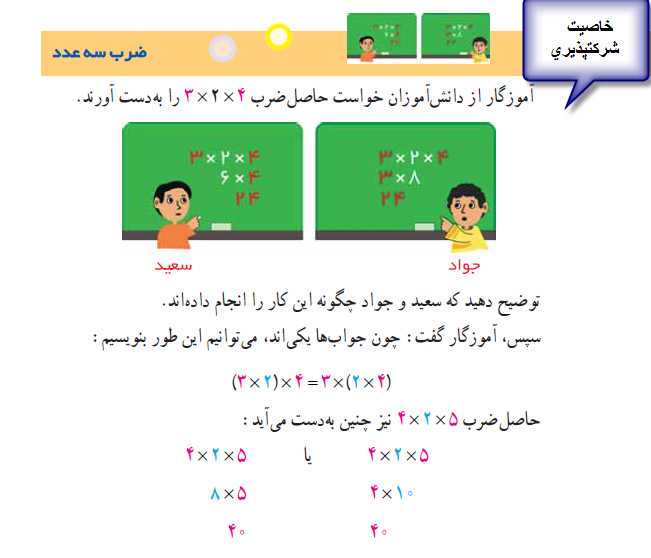 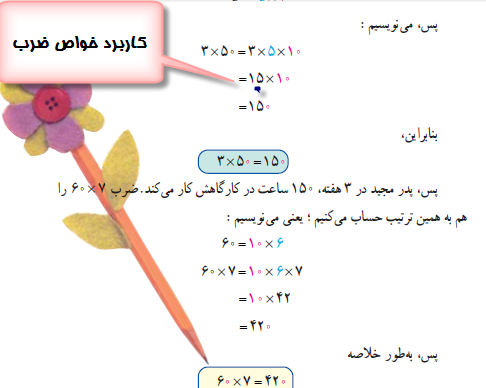 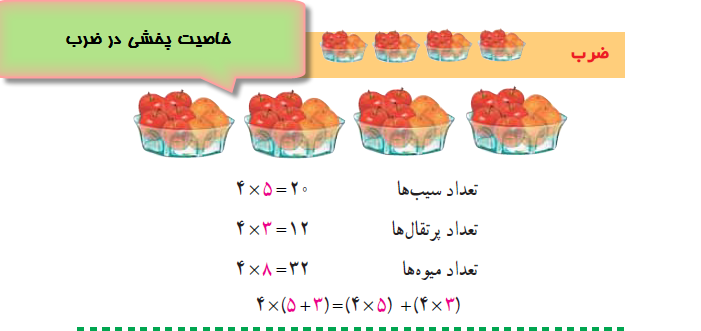 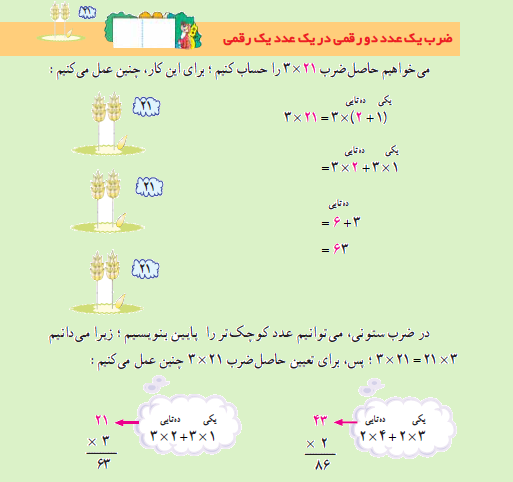 مراحل حل مسئله              (فهمیدن صورت مسئله 50در صد حل مسئله است.)
جورج پولیا ریاضیدان مجارستانی قرن اخیر برای حل مسئله در کتاب چگونه مسئله حل کنیم مراحل           زیر را در نظر گرفته استکه ازآن میتوان درحل مسئله در آموزش ابتدایی استفاده کردکه شامل
1-خو اندن صور ت مساله وباز گوکردن آن توسط فراگیر
گاهی لازم است چندین بار صورت مسئله توسط فراگیر خوانده شده وبعد به صورت مختصر
 باز گو گردد. (فهمیدن مسئله)
جهت حل مسئله، به صورت مختصر روی تابلو درسمت راست یا چپ نوشته شود.
2-جدا کردن داده ها وخوا سته های مساله
دراین مرحله سعی گردد که فراگیر با کشیدن خط زیر اعداد داده هارا و خواسته هارا
 مشخص نماید! برای معلم داده هاوخواسته ها ی مسئله توسط فراگیر باید باز گوگردد.
3-ایجاد ارتباط بین داده ها وخو استه های مساله
فراگیر باید مشخص کند که به ما مسئله چه داده است(فرض) وازما چه می خواهد(حکم)
4- استراتژی راه حل مساله 
دراینجا فراگیر باید سعی کند که پس از یک پل ارتباطی بین داده هاو خواسته ها با ارائه راه
 حل خود ایجاد نماید. 
5- کنترل راه حل مساله و جلونویسی:دراین مرحله یکبار دیگربه عقب برگشته وراه حل کنترل گردیده ودرصورت لزوم جلو نویسی میشود.
 راهبرد های حل مساله:برای ساده کردن  حل مسئله راههای زیرارائه میگردد،
1- استفاده از شکل یانقشه                 2-فهمیدن مسئله با تمرین وتکرار
3- ساده کردن اعداد مساله                4-خودرا به جای مساله گذاشتن
5-اجرای روش ایفای نقش                6- بکار گیری وسایل آموزشی
7- طراحی مساله(بدون عدد ویاباعدد)   8- استفاده ازمسئله معین(جانشینی)
9-کامل کردن صورت یک مسئله        10- استفاده از کلمات کلیدی در صورت لزوم
ضرب دو رقم دردو رقم
ضرب های خاص
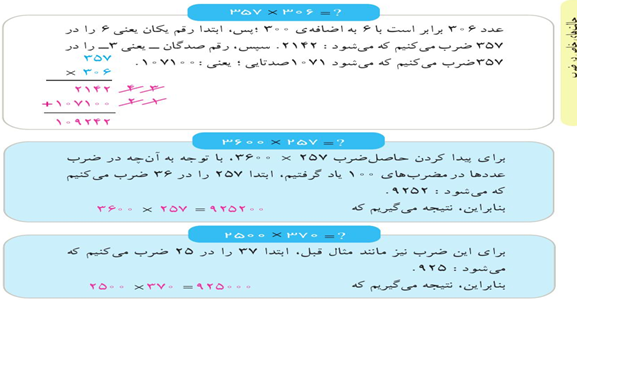 آموزش جمع های اساسی نوع دوم
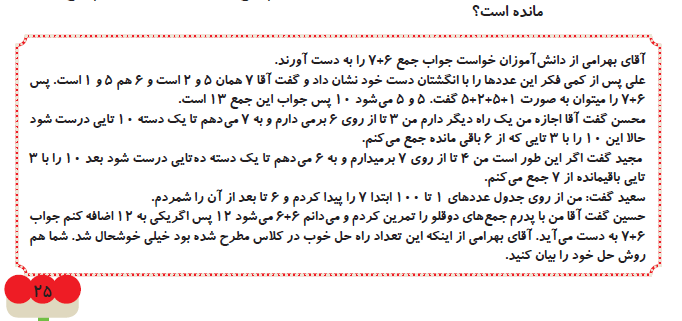 جمع وتفریقی چند رقمی
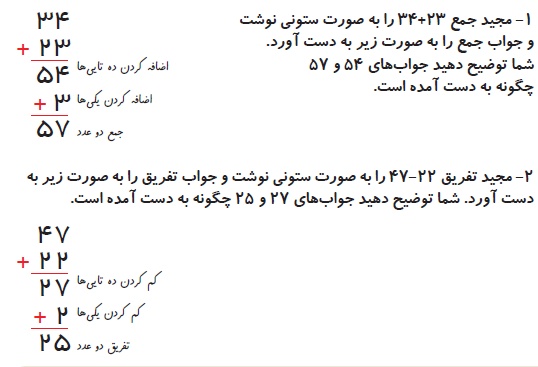 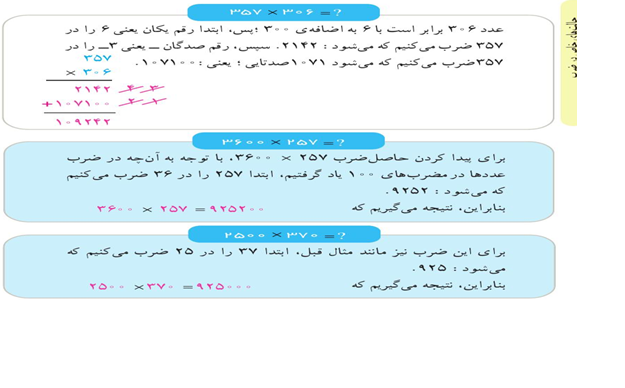 امتحان ضرب
تقسیم :آموزش تقسیم برای اولین بار در پا یه سوم ابتدایی شروع ودر پایه های دیگر ادامه می یابد. آموزش تقسیم با مفهوم افرازی دردوقالب مفاهیم اول ودوم تدریس می شود.
مفاهیم تقسیم :1- مفهوم اول تقسیم (تایی): در این مفهوم با معلوم بودن  مقدارهردسته تعداد آنها را به دست می آ وریم .
مثال :6گل را به دسته های 2تایی تقسیم می کنیم چند دسته می شود؟

شرو ع آموزش با این مفهوم است         3=2÷6 
2-مفهوم دوم تقسیم (دسته): در این مفهوم با معلوم بو دن تعداد دسته ها مقدار(عدد هر دسته را) بدست می آوریم.



مثال : شش سیب را به سه دسته مساوی تقسیممیکنیم درهر دسته چند سیب است؟                                         2=3÷6
ادا مه آموزش تقسیم با این مفهوم انجام میشود.
نکته : عمل تقسیم بر خلا ف عمل ضرب هیچ خاصیتی ندارد.
تقسیم های اساسی: شامل آن دسته از تقسیم هایی است که مقسوم علیه وخارج قسمت یک رقمی بوده وبا قیمانده صفر
 با شد.
تست :1- تعداد تقسیم های اساسی کدام است؟
1)100   2)81   3)36    4)64
2- کدام یک تقسیمی اساسی نیست
1)1÷0    2)0 ÷0   3)1 ÷ 18  4)موارد2و3
حدس خارج قسمت:
9 └ 56برای تعیین خارج قسمت تقسیم فوق به روشهای زیر عمل می شود 

1-استفاده از نامساوی وانتخاب بیشترین عدد       56>...×9
به جای ... از اعداد 0و1و2و3و4و5و6و7 به
روش آزمایش وخطا استفاده می شود
ولی بهتراست که عدد 5 را ملاک ومعیار قرار دهیم!
آموزش تقسیم
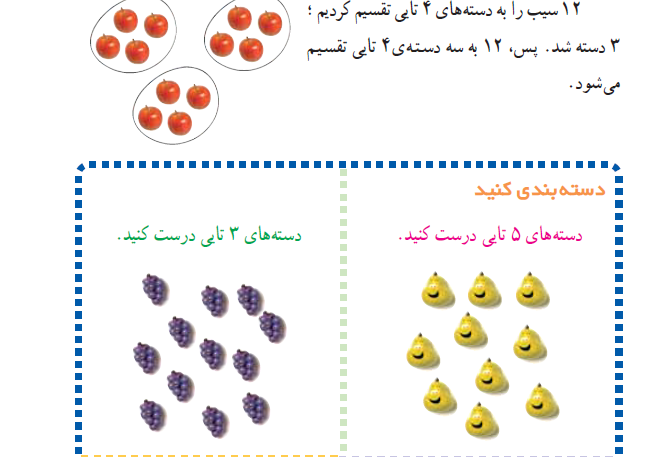 معرقی نماد تقسیم
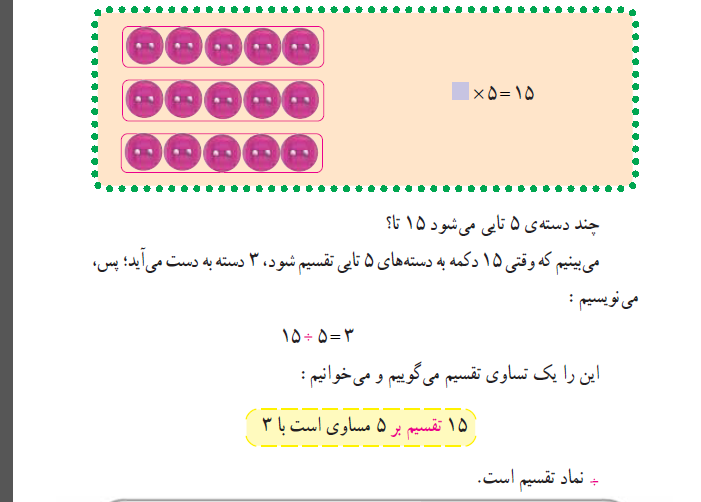 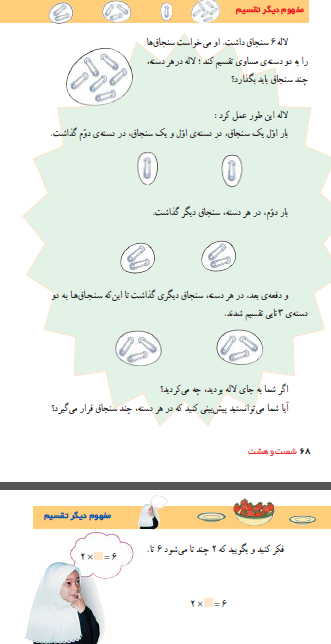 آموزش تقسیم با مفهوم دیگر
تقسیم با باقیمانده:آموزش این نوع تقسیم هادرپایه سوم ابتدایی با مفهوم اول شروع ودرپایه چهارم ادامه می یابد.
مرا حل آموزش :
1- دسته بندی اشیاء بر اساس مفهوم اول تقسیم




14 گردو را به دسته های 3تایی تقسیم می کنیم 
حد اکثرچند دسته درست می شود وچند تا می ماند





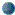 2-معرفی نماد تقسیم با باقیمانده    └
3-نوشتن تقسیم مربوطه                      3Ĺ 14
                                                  4  12-
                                                      2 
 
امتحان تقسیم :         14=2+(3×4) و    3<2
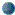 آموزش تقسیم با باقیمانده
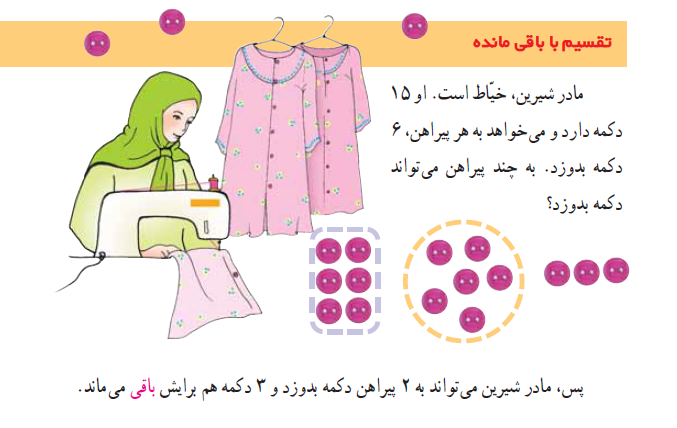 معرفی نماد تقسیم با باقیمانده
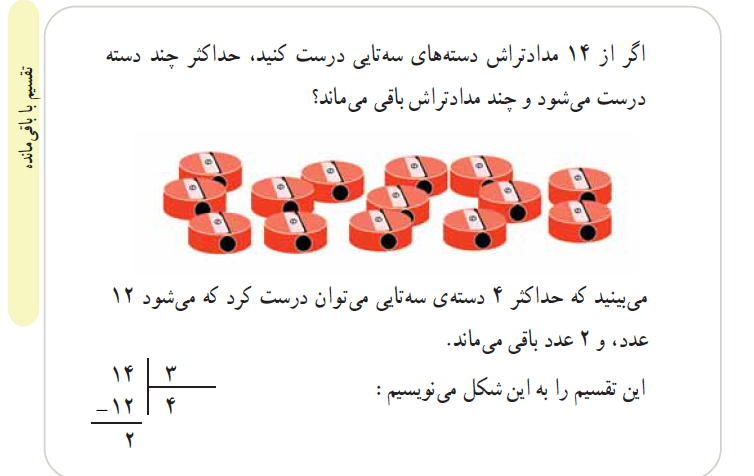 حدس خارج قسمت
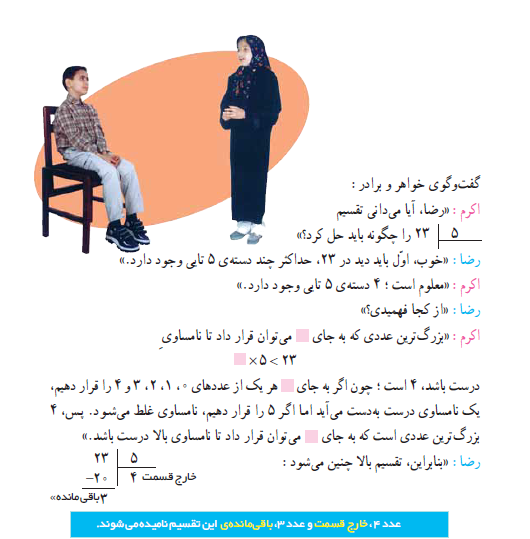 امتحان تقسیم
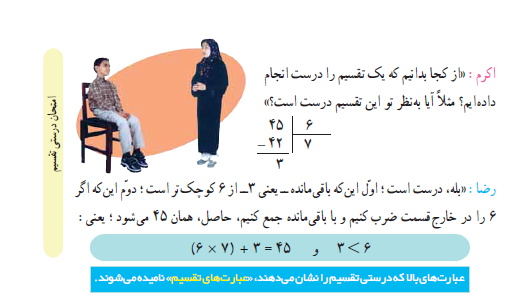 دو نکته مهم:1-نحوه ارائه تقسیم های با باقیمانده بر اساس تعداد ارقام مقسوم عتیه است.
2- درآموزش تقسیم های با باقیمانده ، اگرخارج قسمت یکرقمی باشد از مفهوم اول تقسیم واگر
 خارج قسمت دو وبیشتر ازدورقمی باشد ازمفهوم دوم تقسیم استفاده می کنیم.
تست:درآموزش کدام تقسیم از مفهوم اول استفاده می کنیم:1)  3Ĺ69  2)5 Ĺ51  
 3)12 Ĺ48   4) Ĺ11 203
تقسیم ها ی بر یک رقم
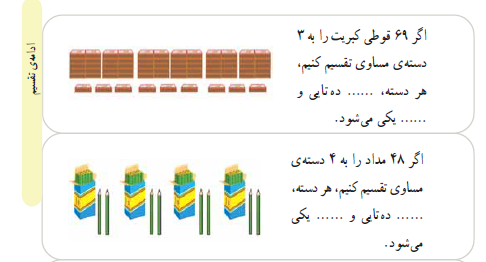 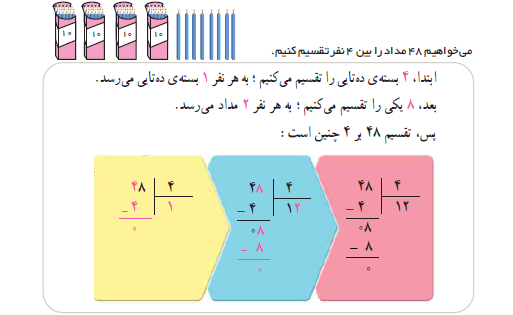 تقسیم های با انتقال
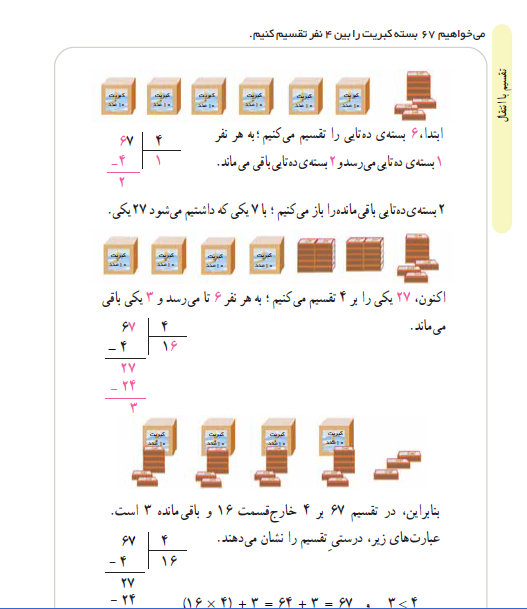 صفر در خارج قسمت تقسیم
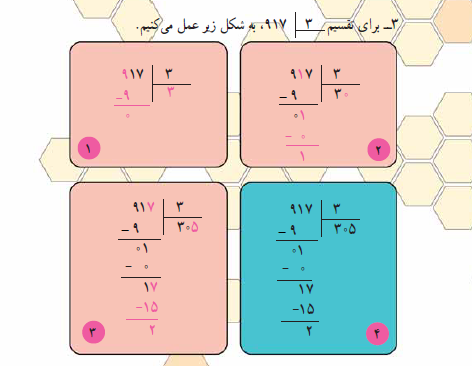 تقسیم بر اعداد دورقمی
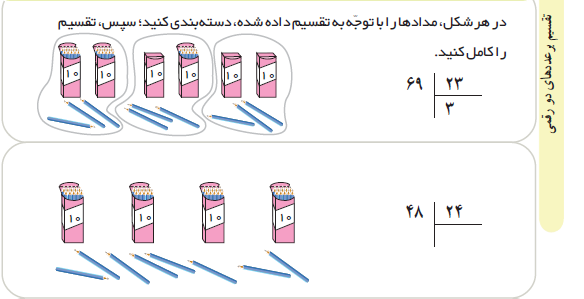 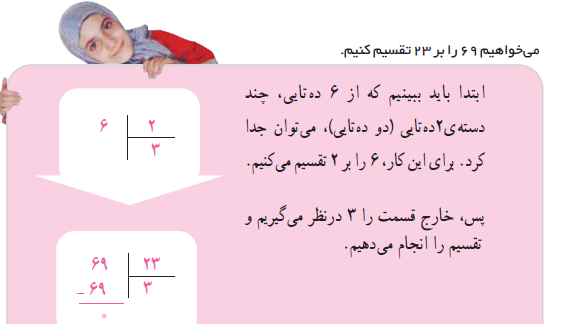 حدس خارج قسمت
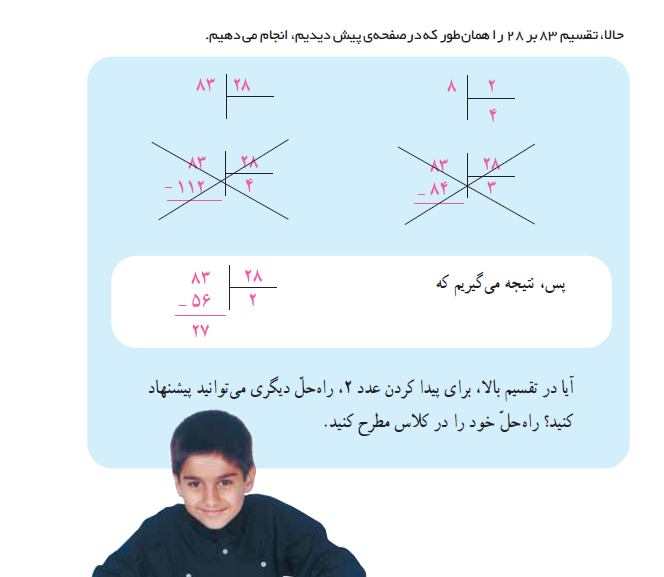 تقسیمها ی برچند رقم
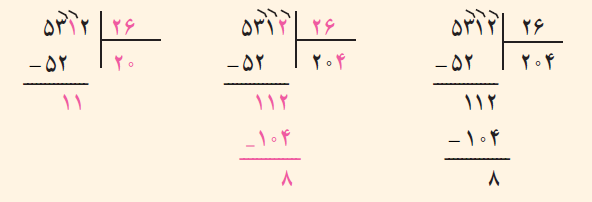 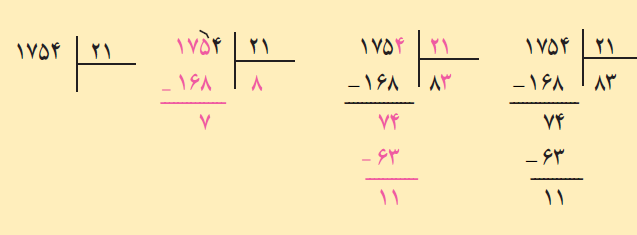 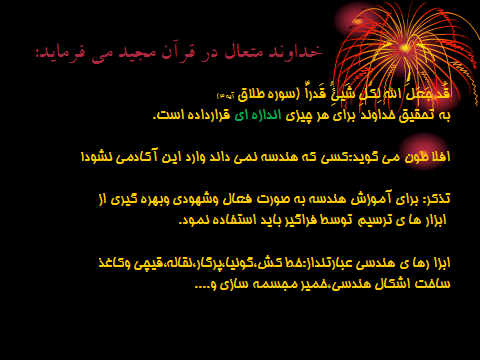 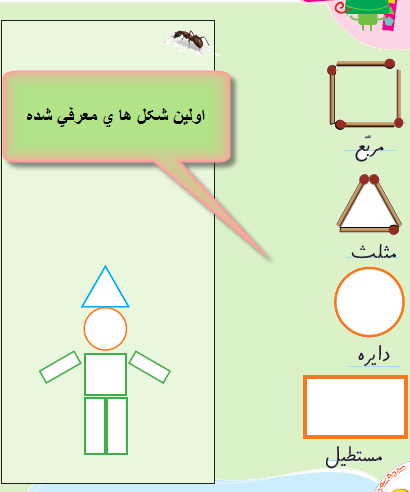 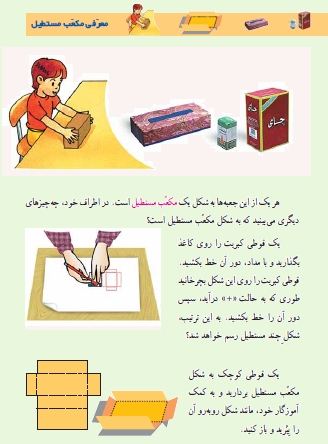 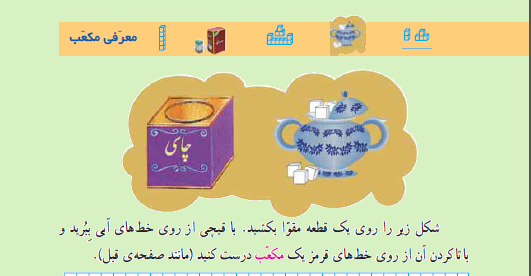 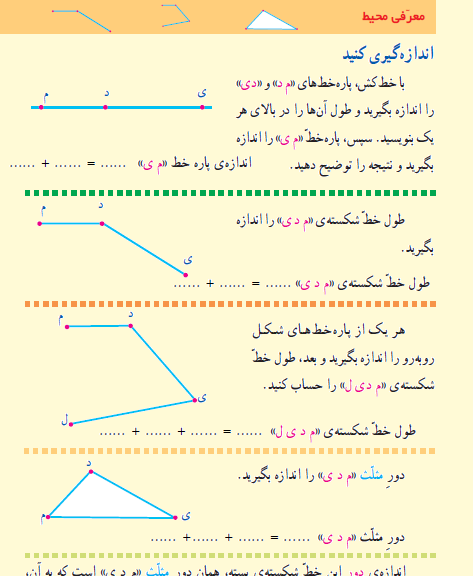 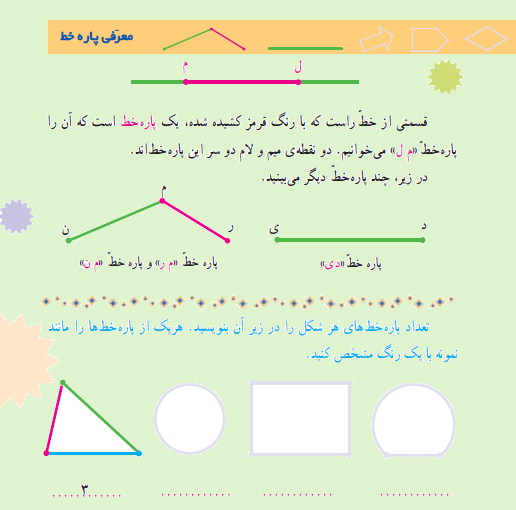 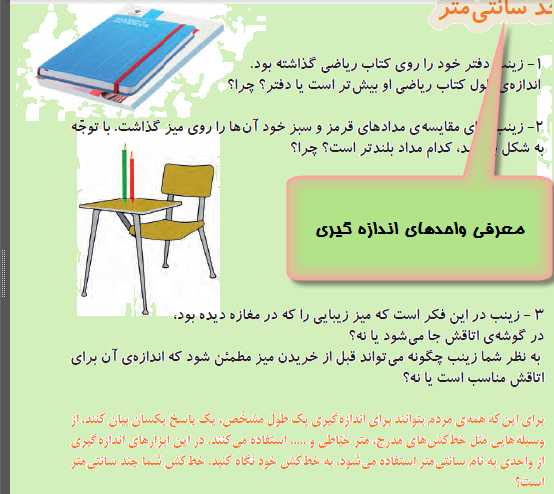 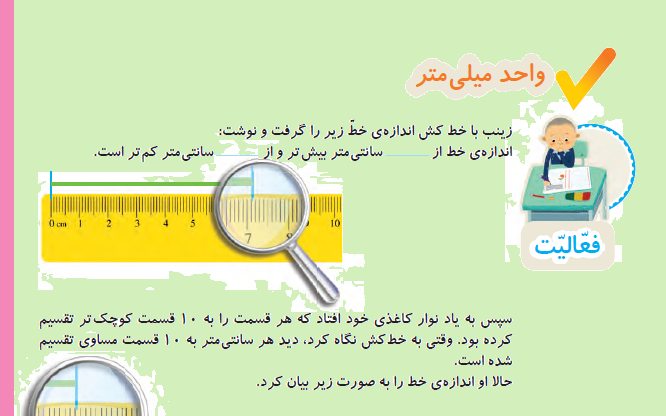 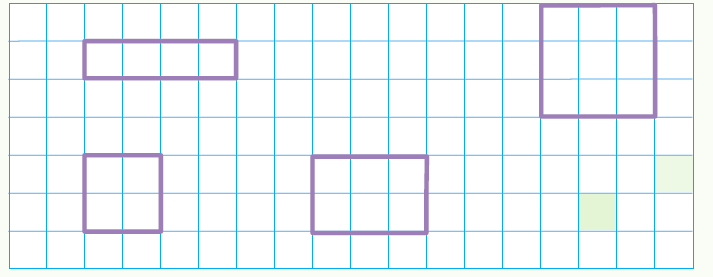 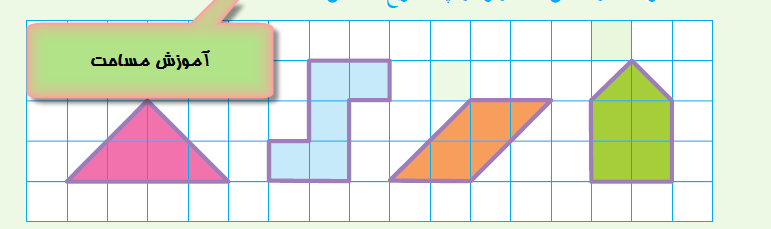 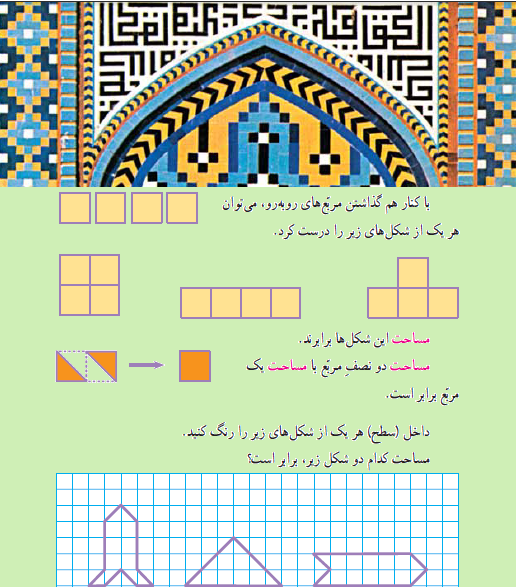 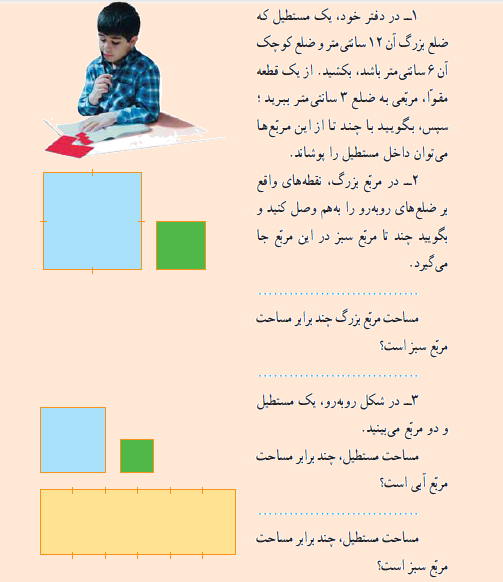 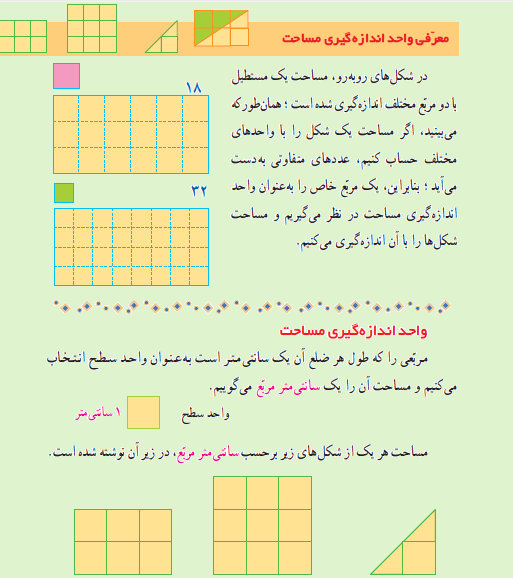 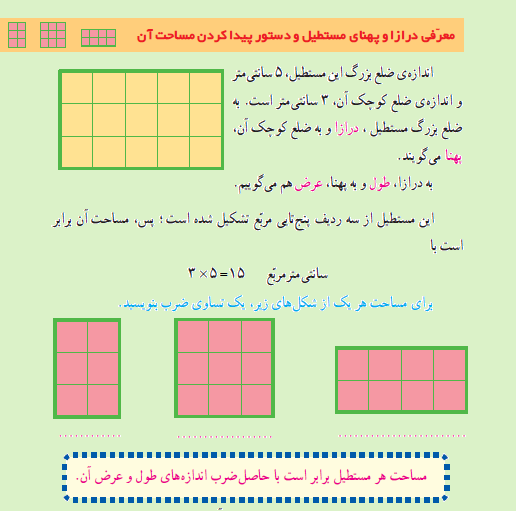 , واحد دیگر اندازه گیری مساحت
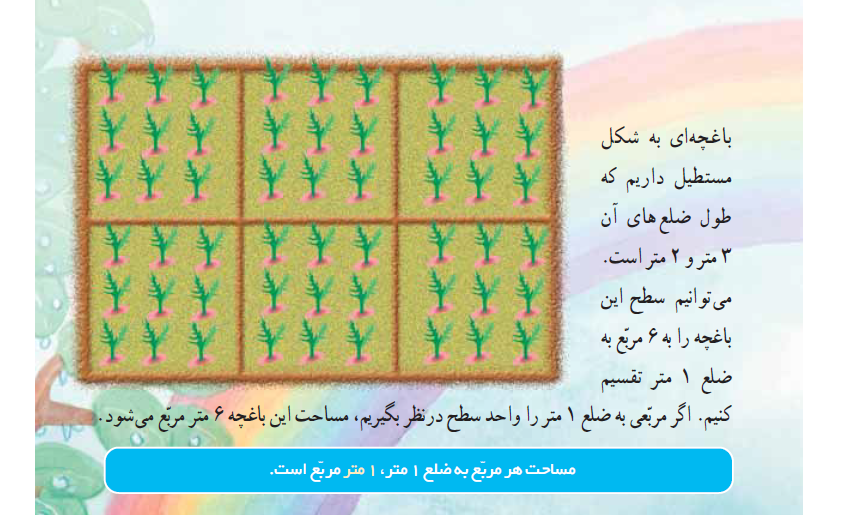 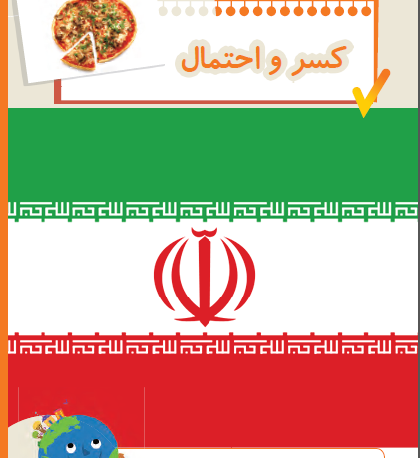 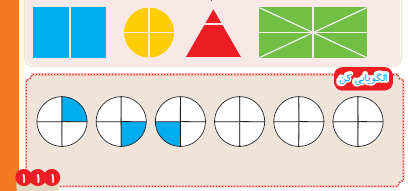 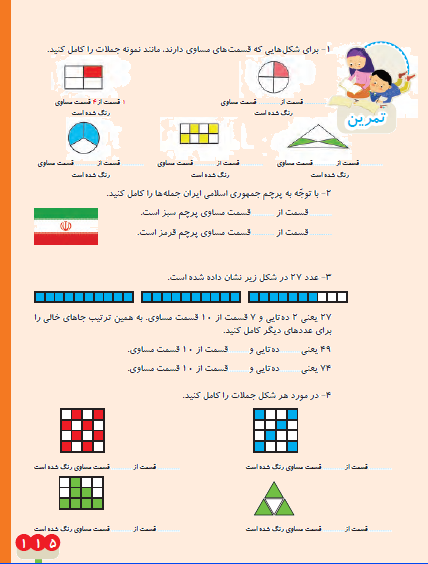 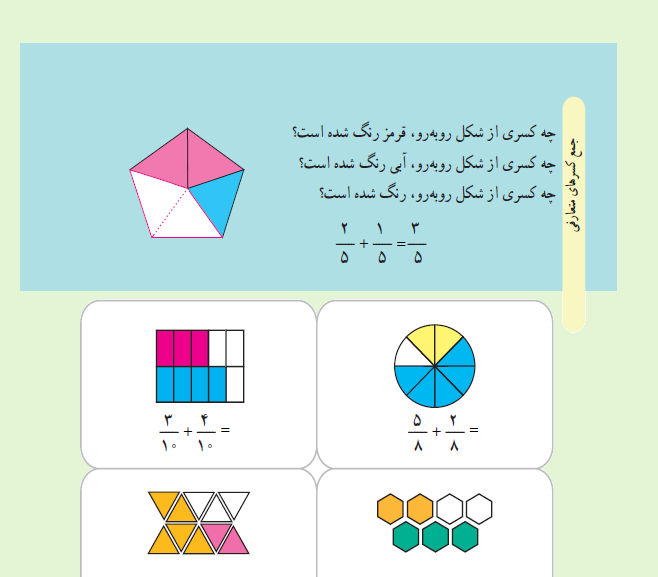 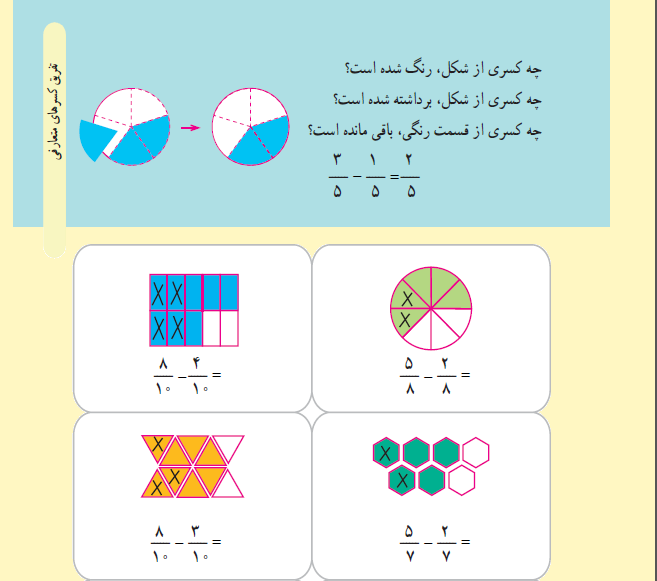 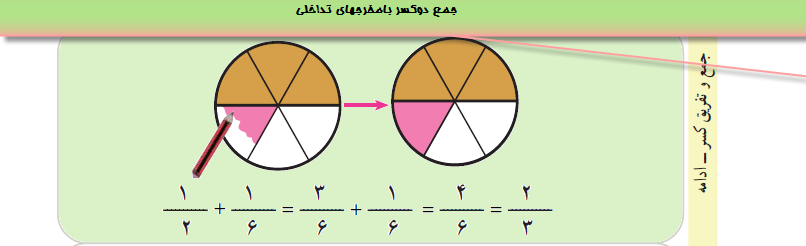 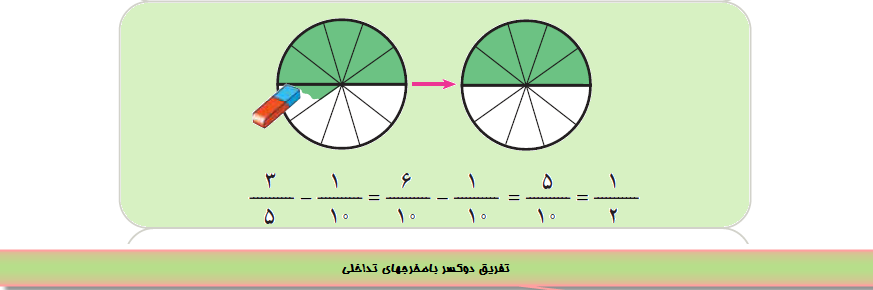 ب ) آزمون هاي عملكردي
چگونگی
معلمان به خوبي آگاه اند كه بخش زيادي از اهداف و انتظارات آموزشي حيطه هاي مهارت ها قرار دارد. يعني در بسياري از موارد نتيجه يادگيري دانش آموزان كسب مهارت و به كار بردن شناخت هاست. 
دانش آموزان بايد بتوانند كاري انجام دهند يا دانشي را كه كسب كرده اند ، در شرايط واقعي يا نسبتاً واقعي به كار گيرند.
 به سخن ديگر تنها دانستن يك موضوع كافي نيست و توانستن و به كاربستن آن نيز لازم است. 
 بنابراين از آن جا كه دانستن ضامن توانستن نيست ، توانستن را بايد به گونه اي ديگر مورد ارزشيابي قرار داد.
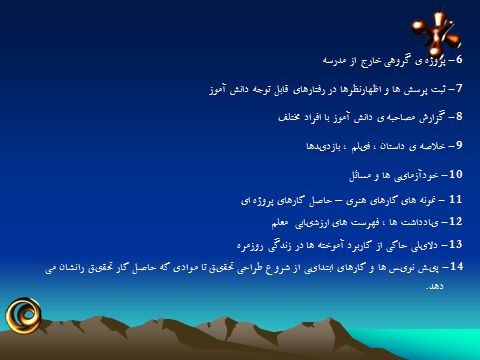 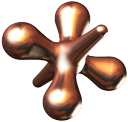 چه چیزهایی باید در پوشه بگذاریم ؟
1- تکالیف انفرادی مدرسه 
2- برگه های امتحانی 
3- تکالیف گروهی در مدرسه 
4- گزارش های علمی
5- یادداشت های کلاسی یا خارج کلاسی دانش آموز
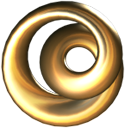 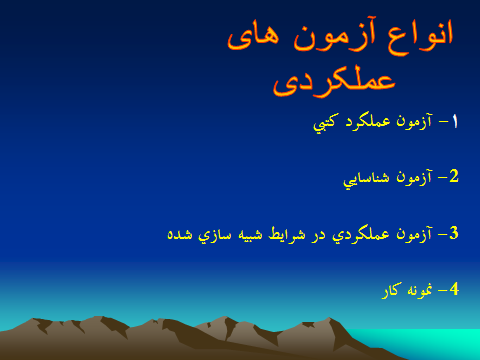 چرا بايد از آزمون هاي عملكردي استفاده كنيم؟
در فلسفه ي آموزش سازنده ، رشد دهنده و پويا ، مهم ترين مسئله مشاركت دادن دانش آموز  در تشكيل و تعيين هدف فعاليت هايي است كه در فرايند يادگيري او به كار گرفته مي شود. ( جان ديويي ، 1983 )
تلفيق تكاليف عملي در برنامه ي آموزشي دانش آموز و تبديل او به يك « فراگير فعال » باعث مي شود تا رغبت و انگيزه ي لازم براي مشاركت در فرايند يادگيري را پيدا كند.
بدنه ي اصلي آزمون عملكردي فعاليتي است كه معلم طراحي مي كند تا دانش آموز در آن درگير شود يا ممكن است دانش آموز را با مشكلي مواجه كند و از او بخواهد كه راه حلي ارائه كند.